lingualeo
Ссылка: https://lingualeo.com/ru/
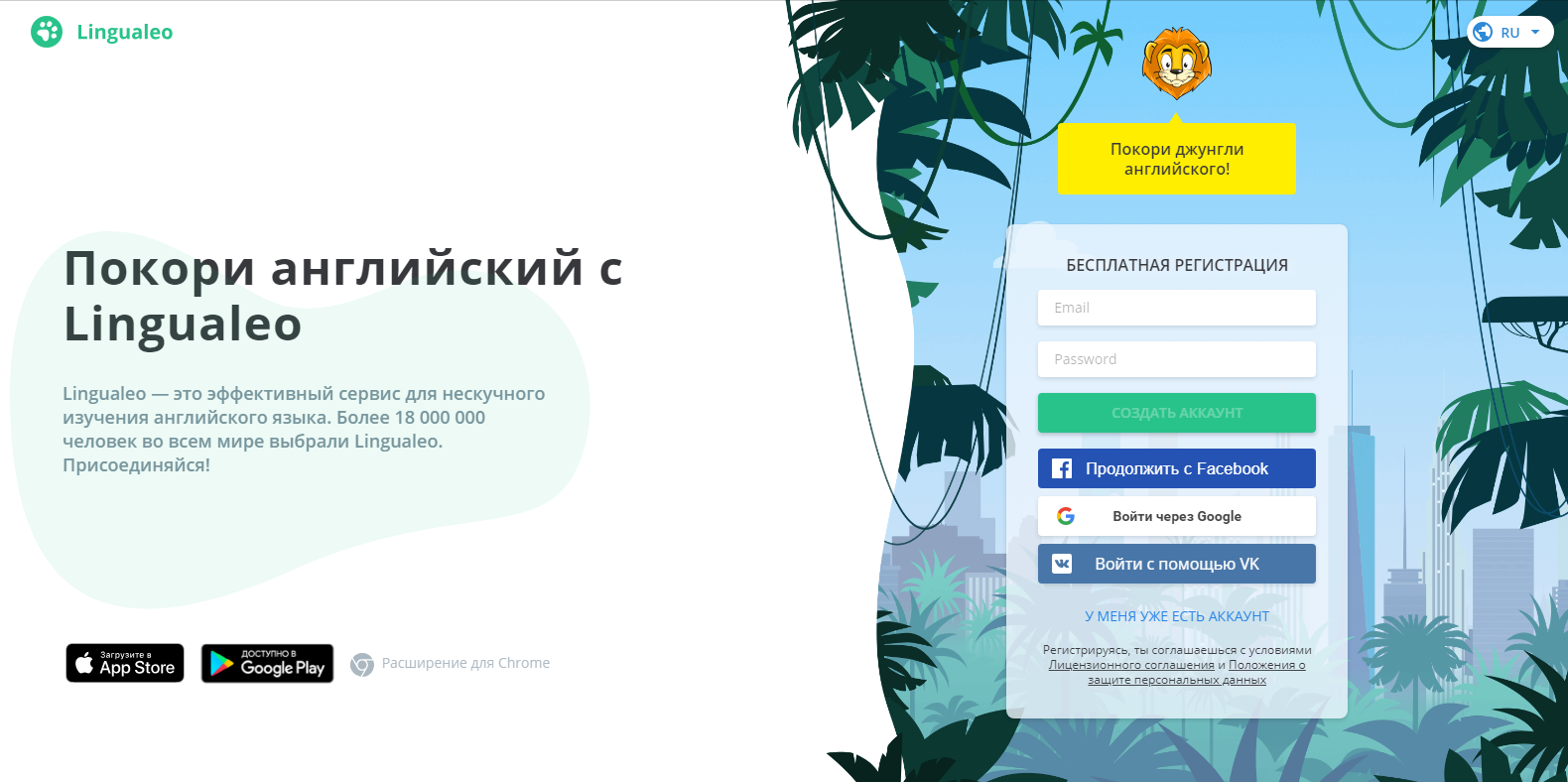 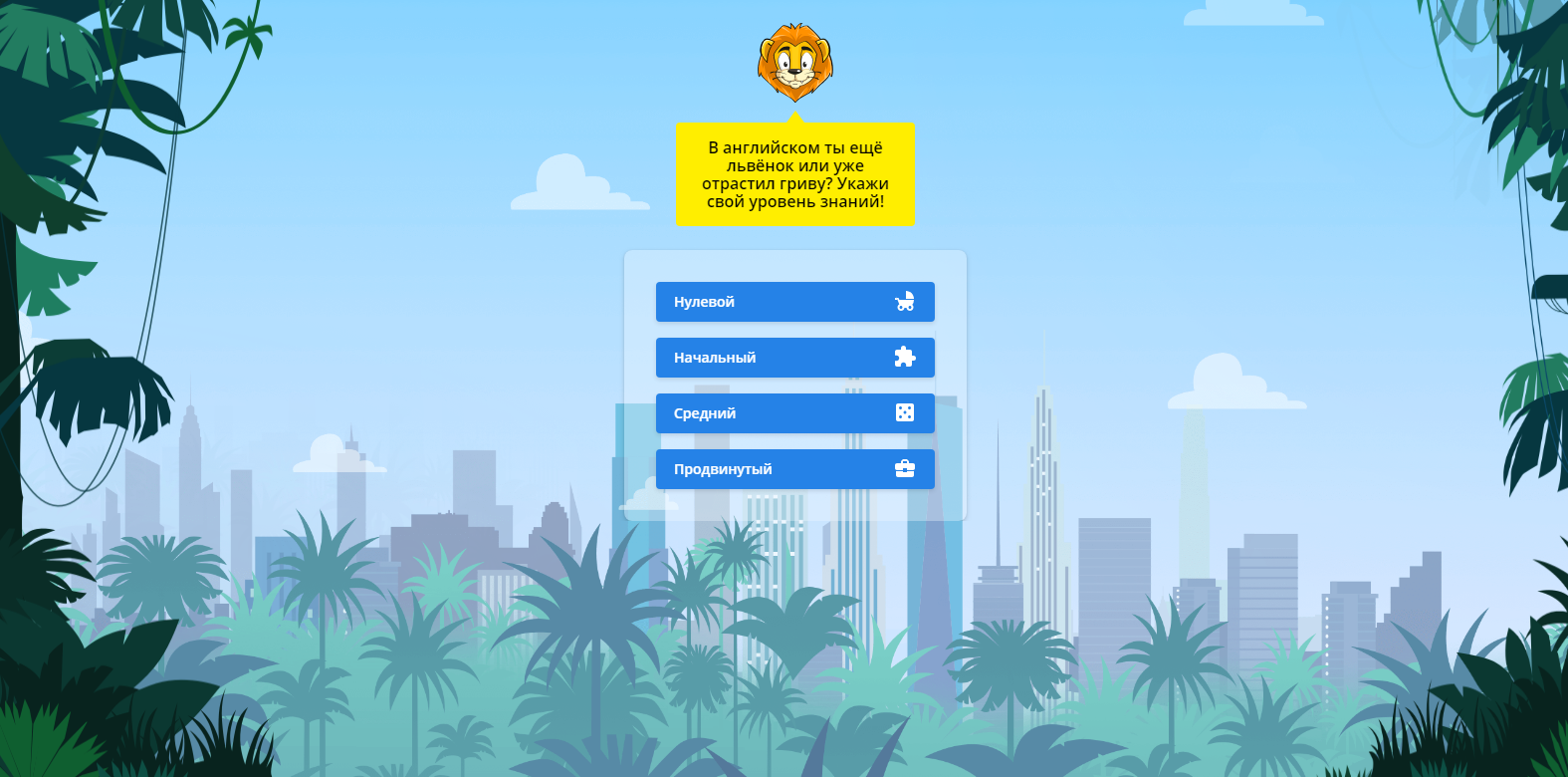 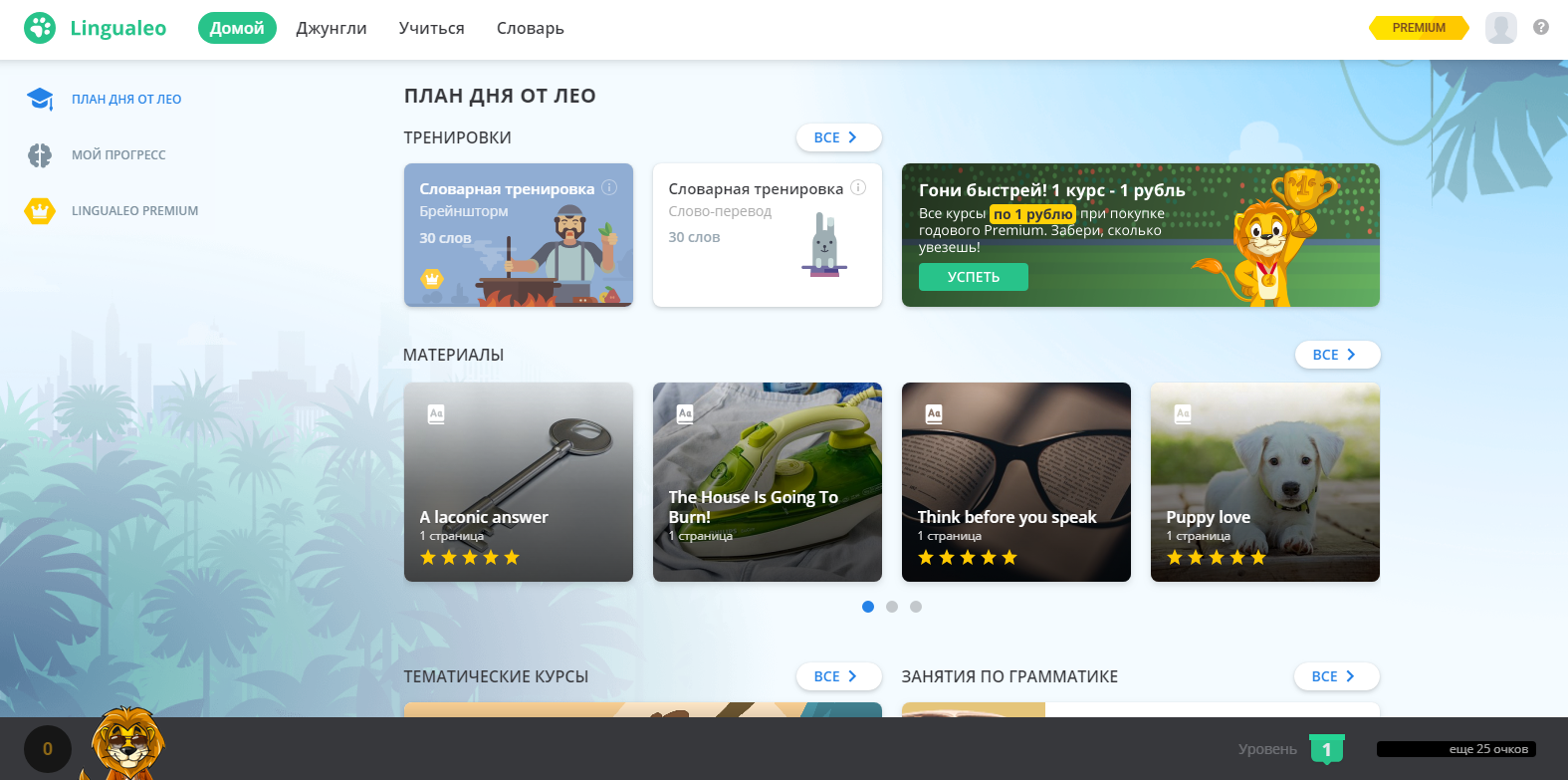 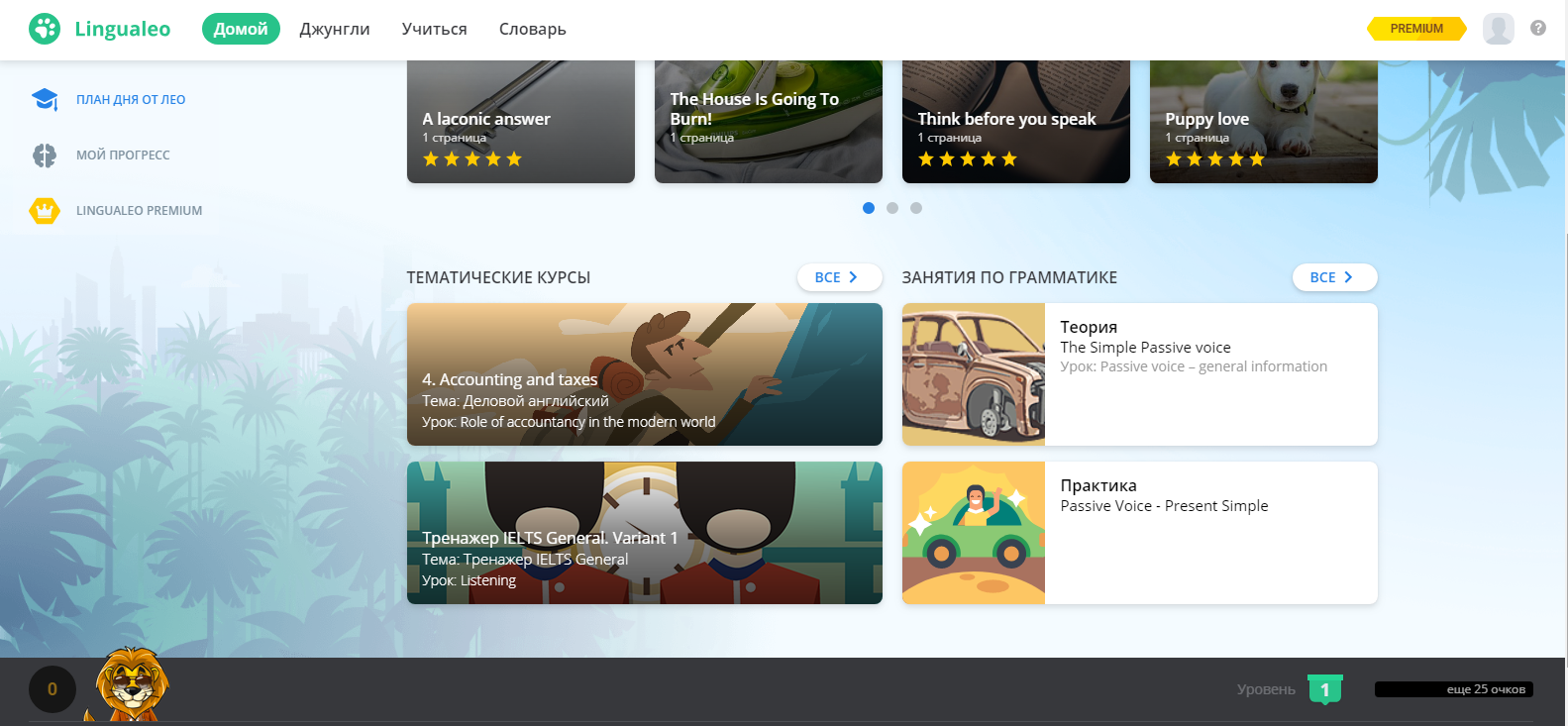 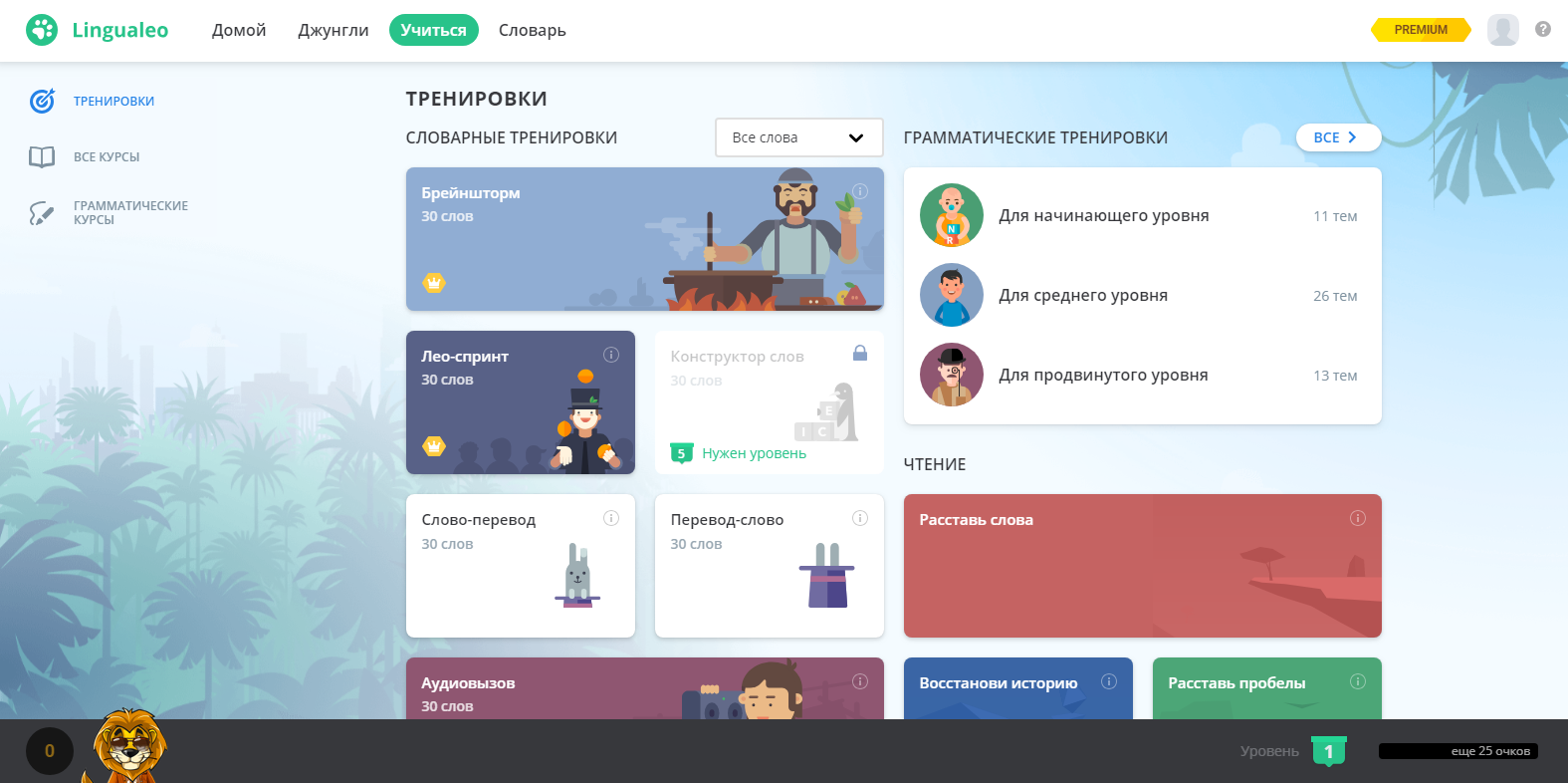 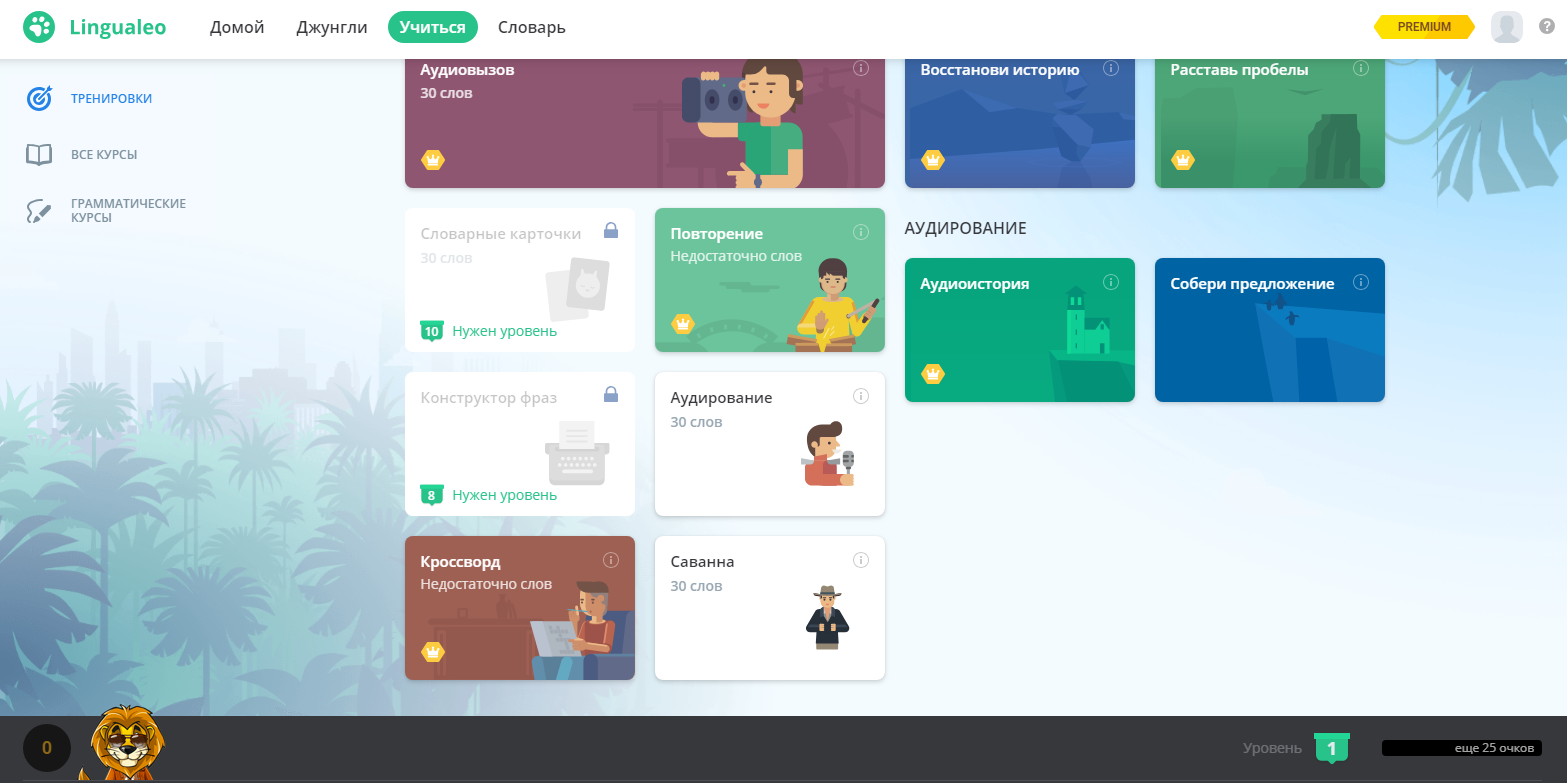 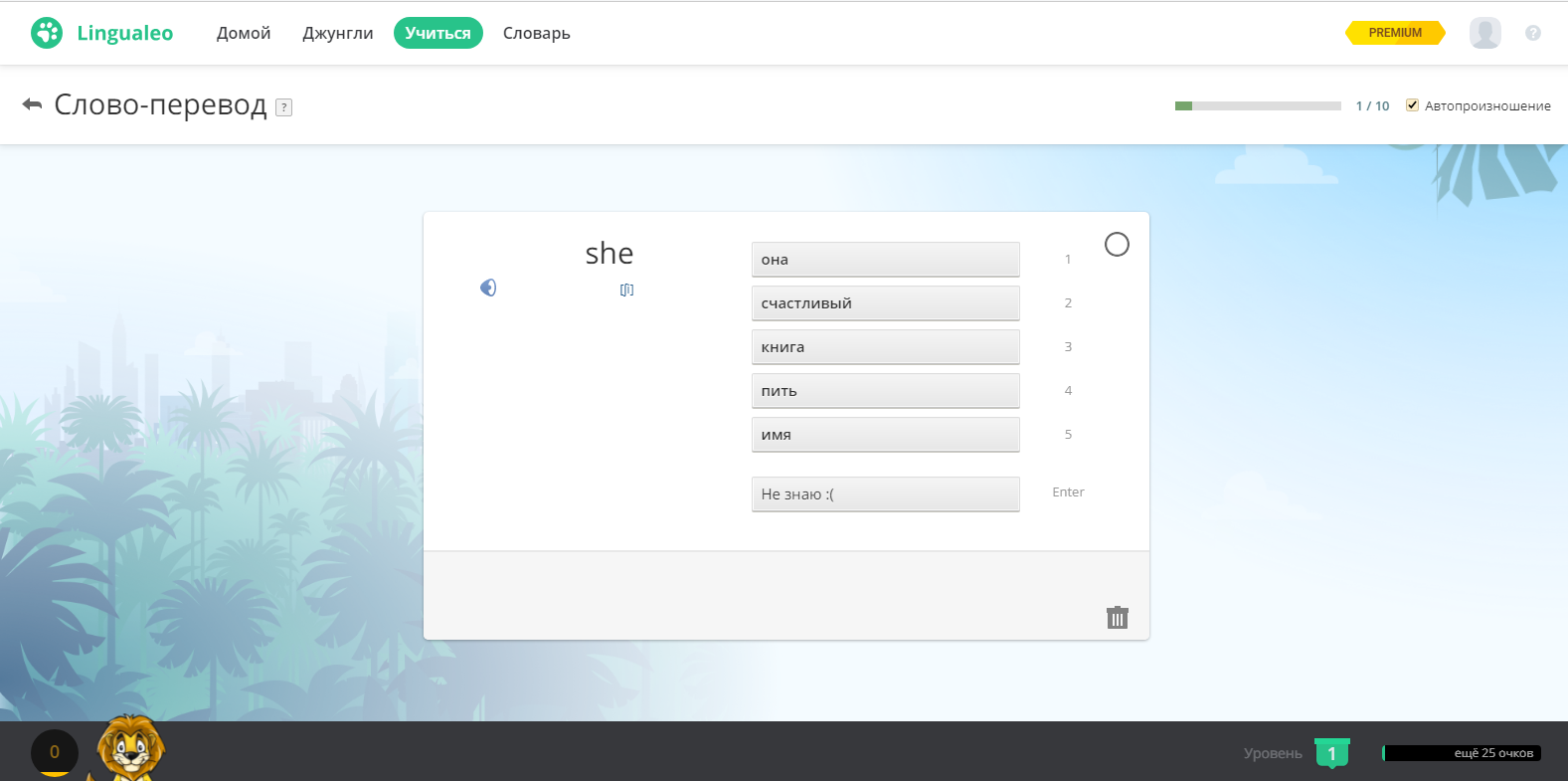 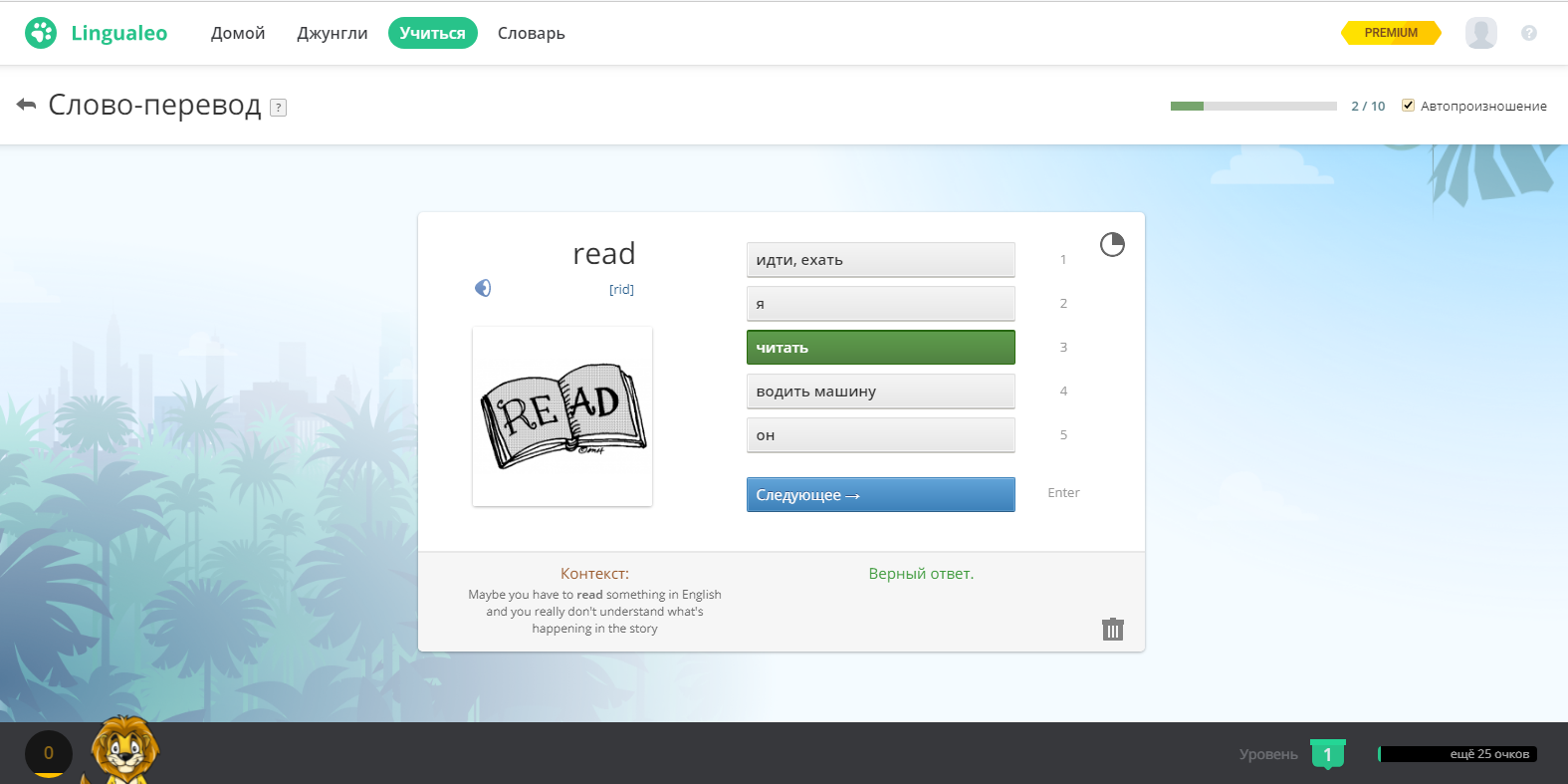 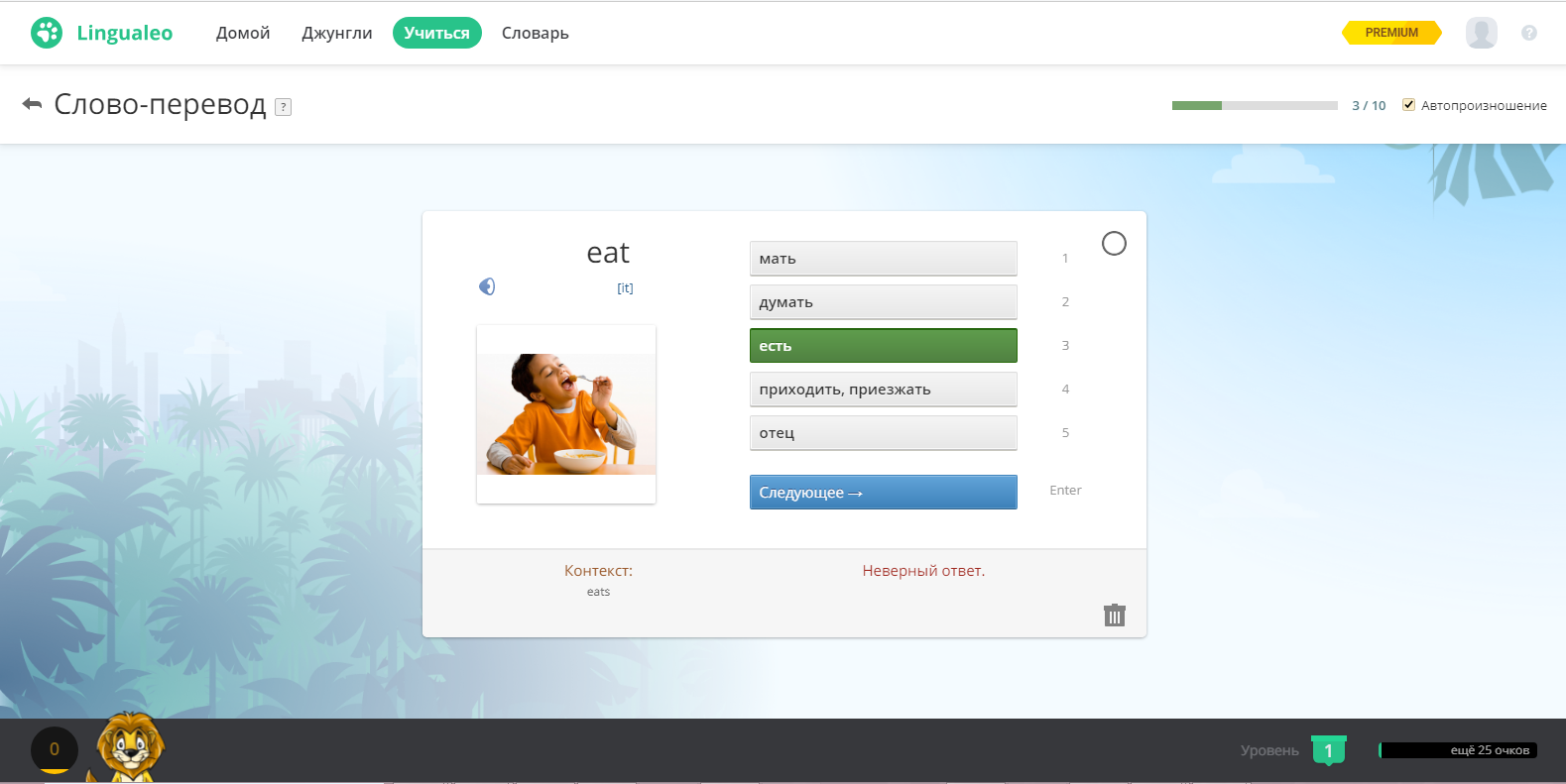 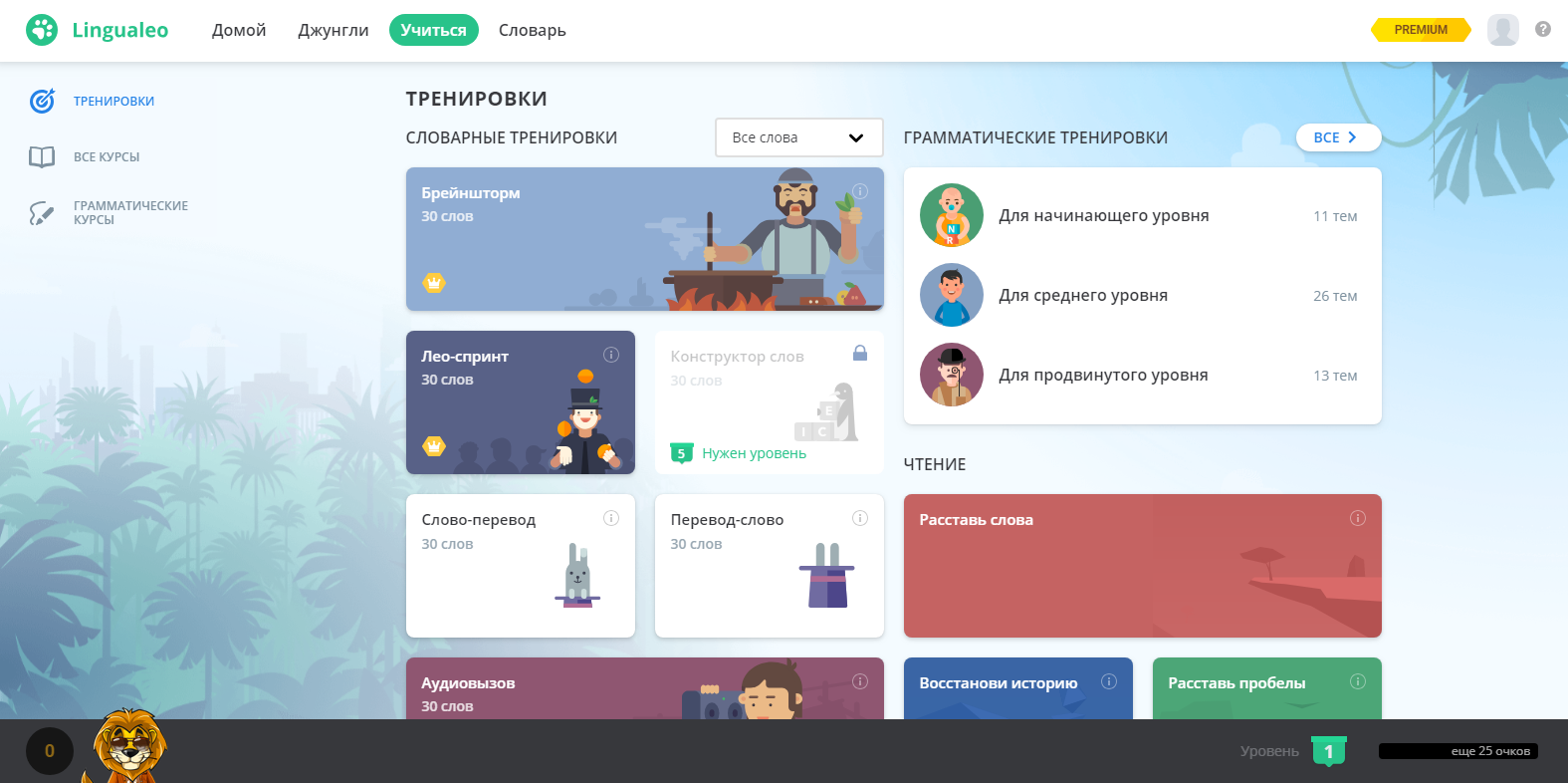 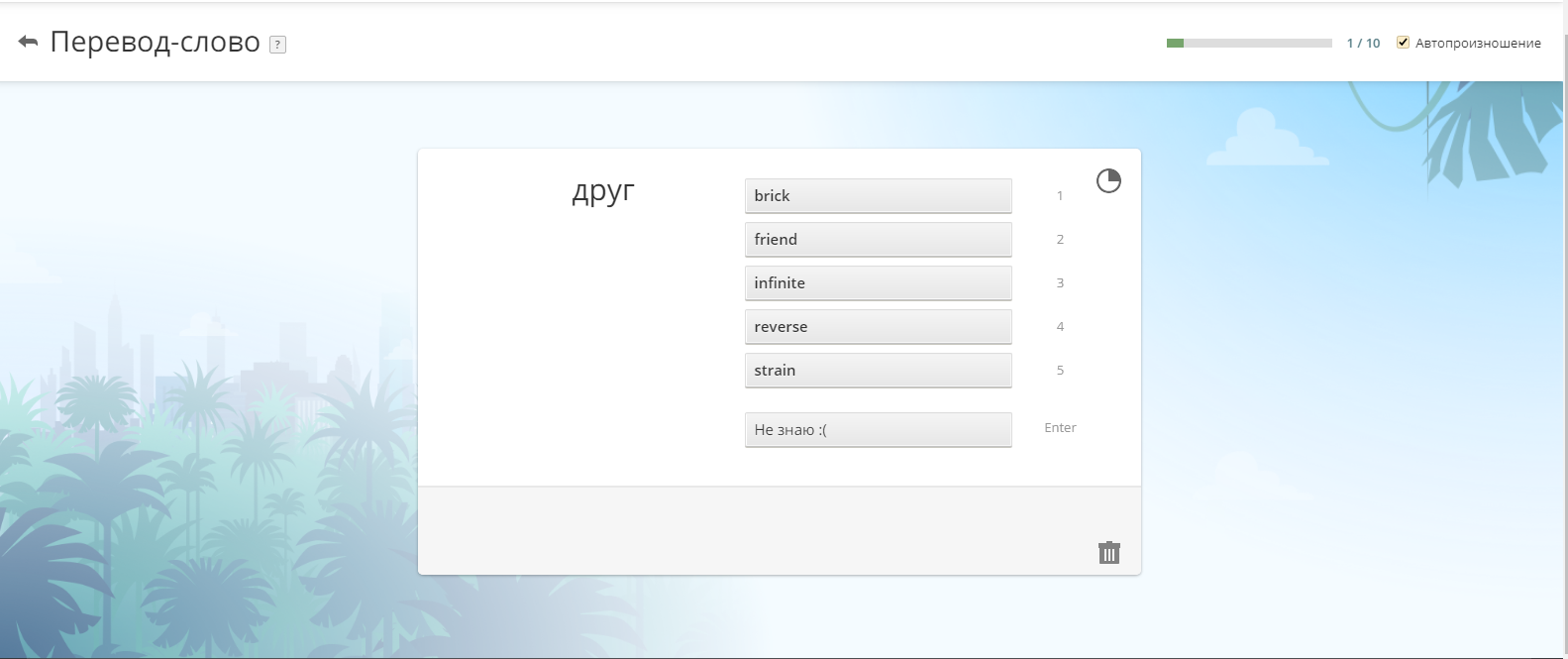 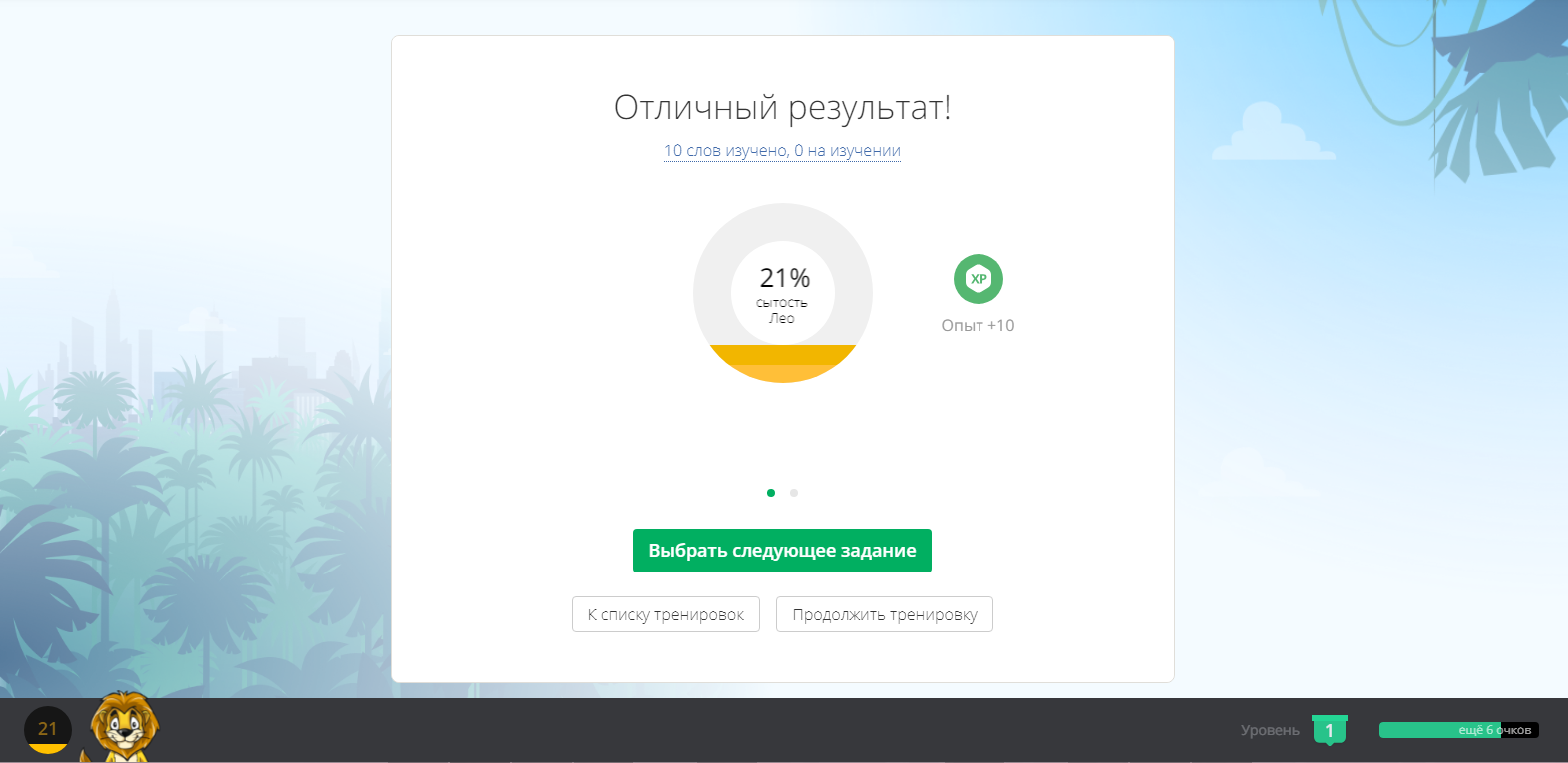 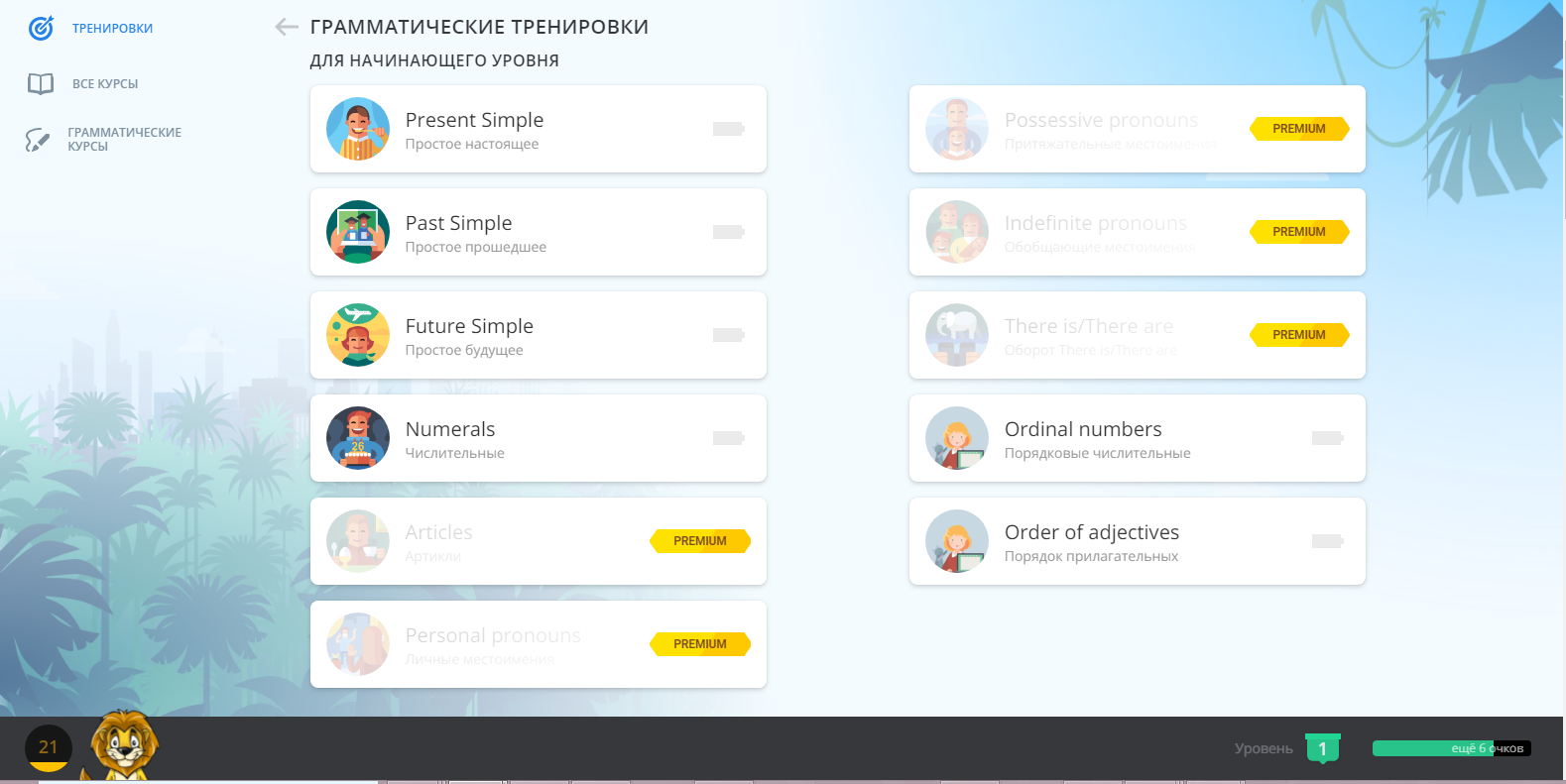 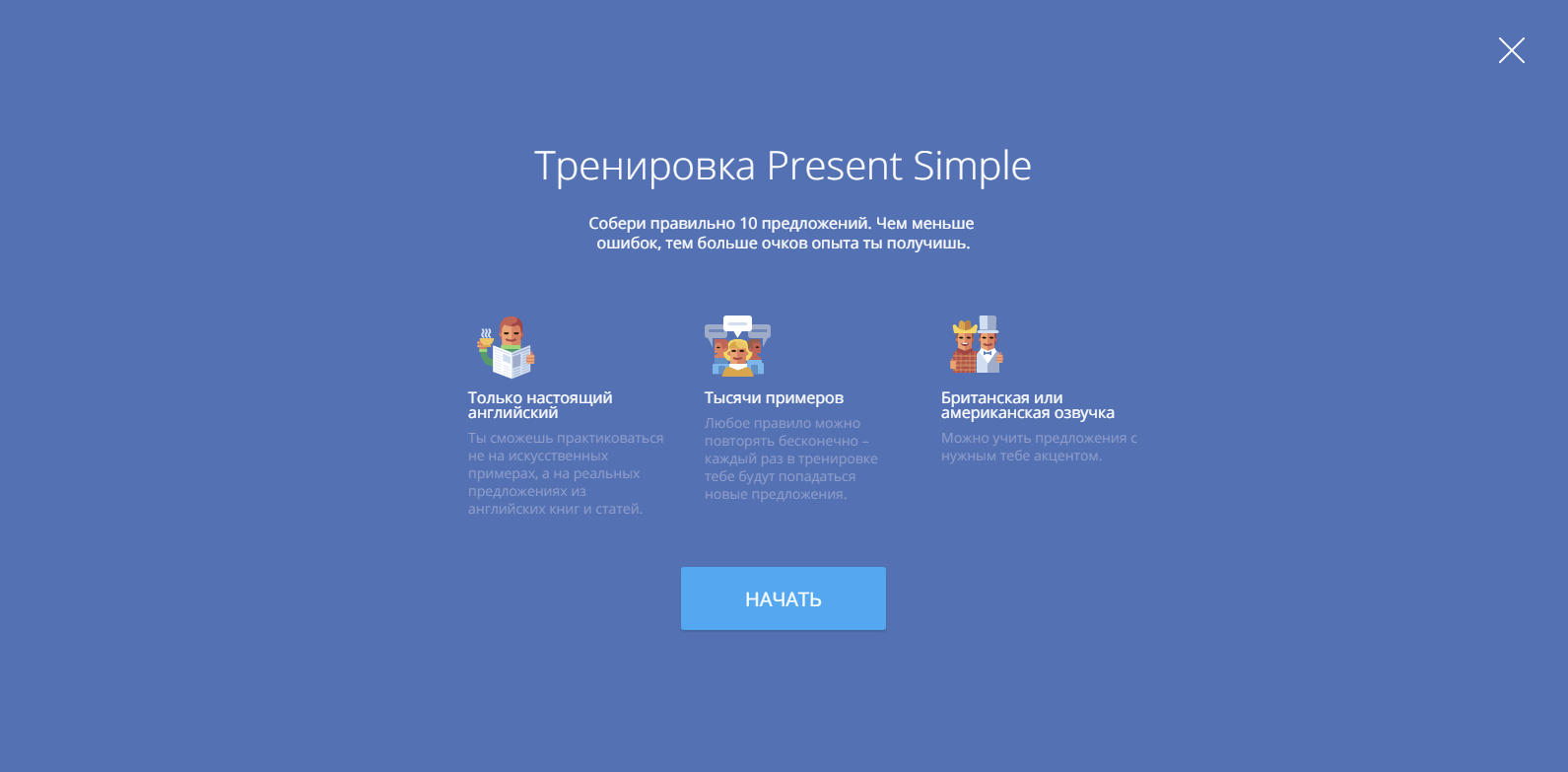 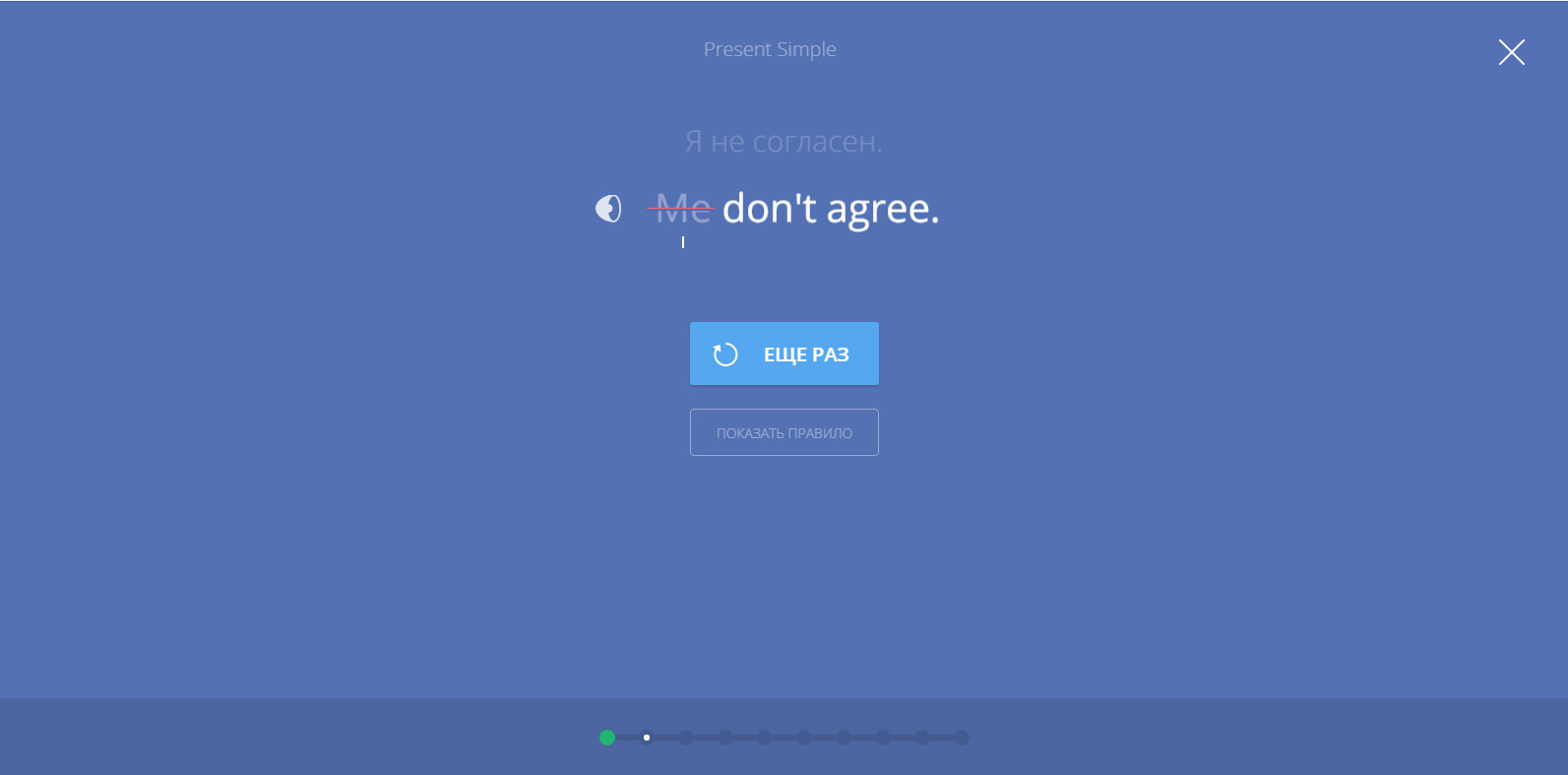 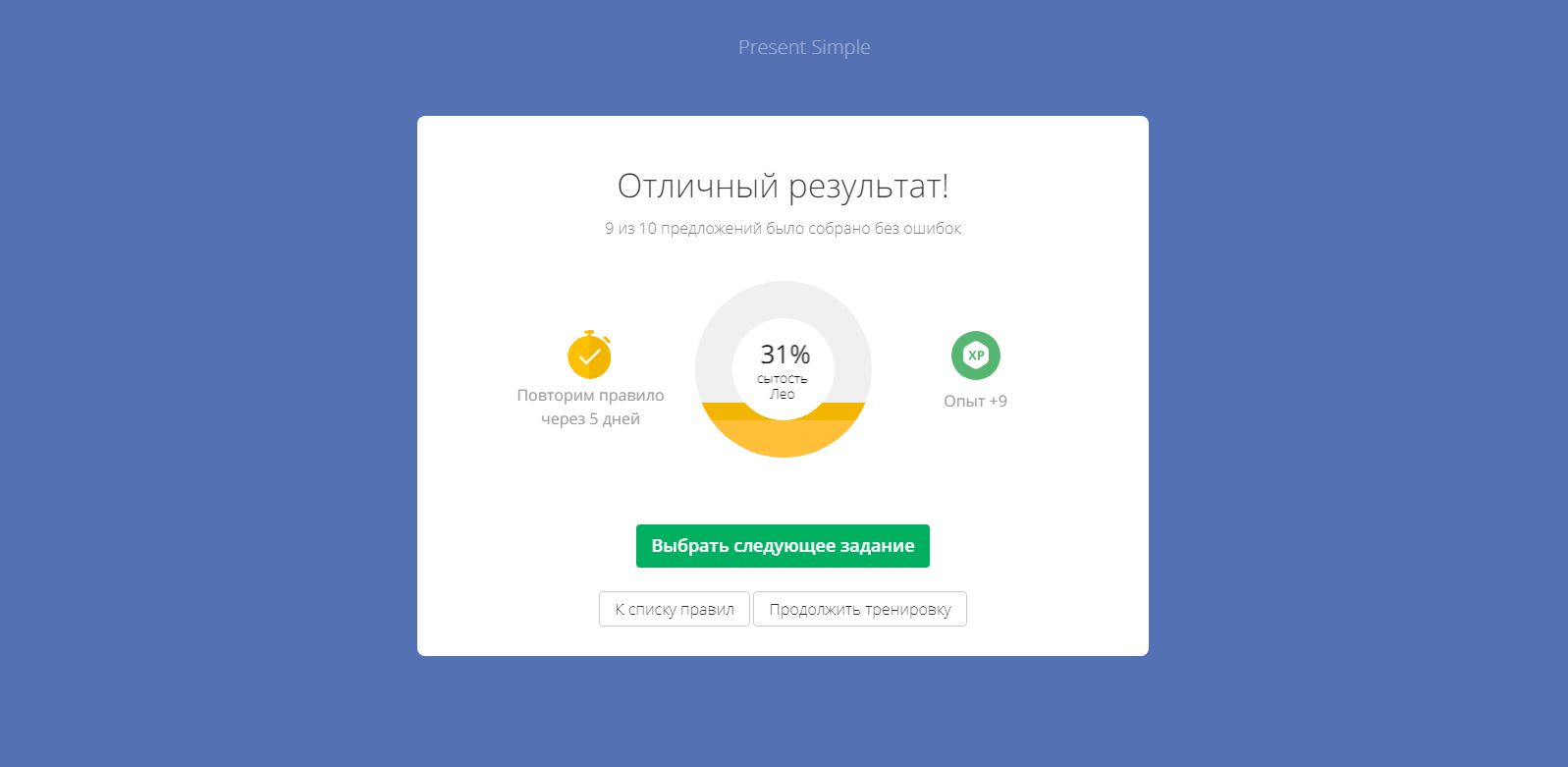 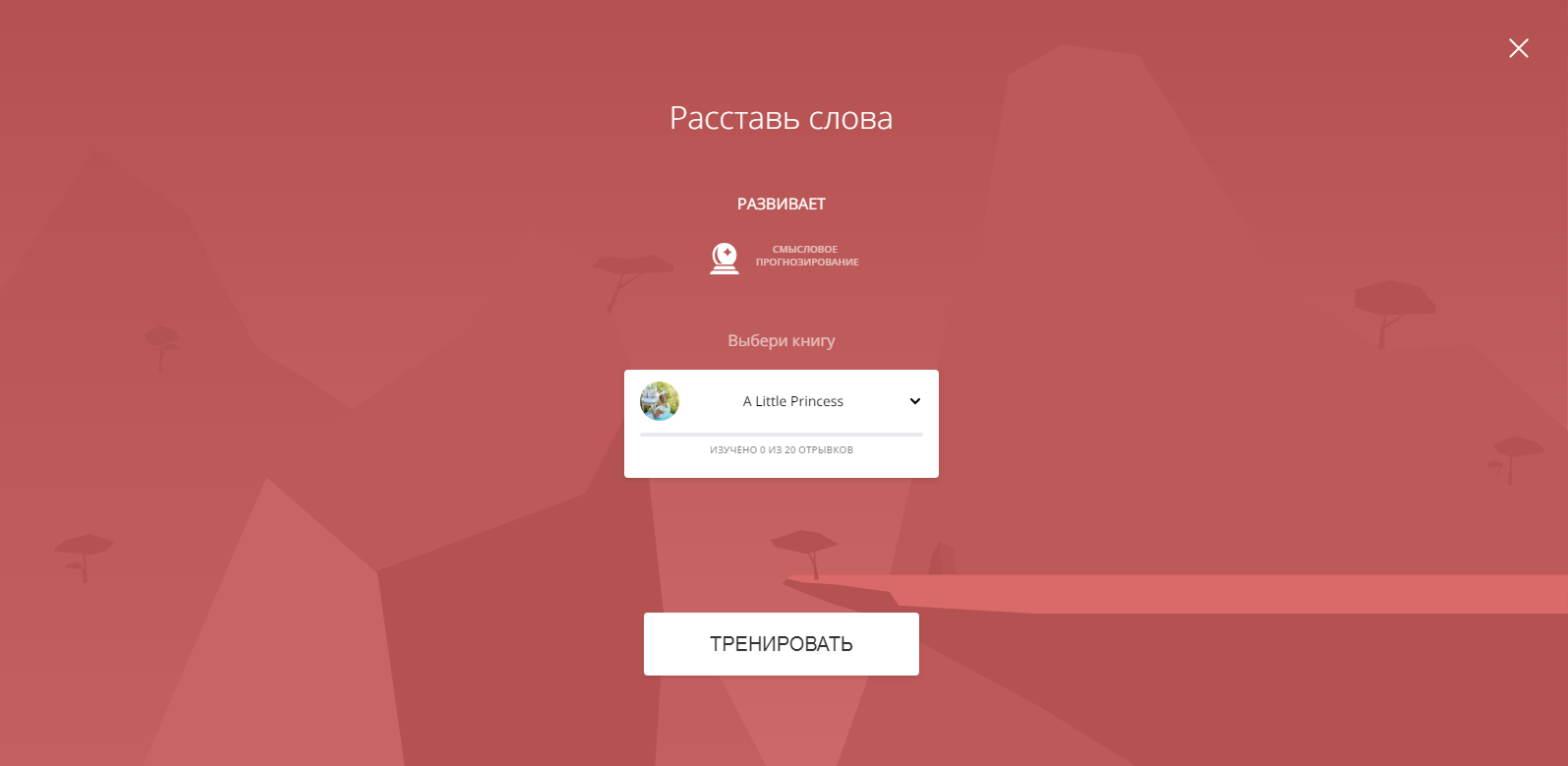 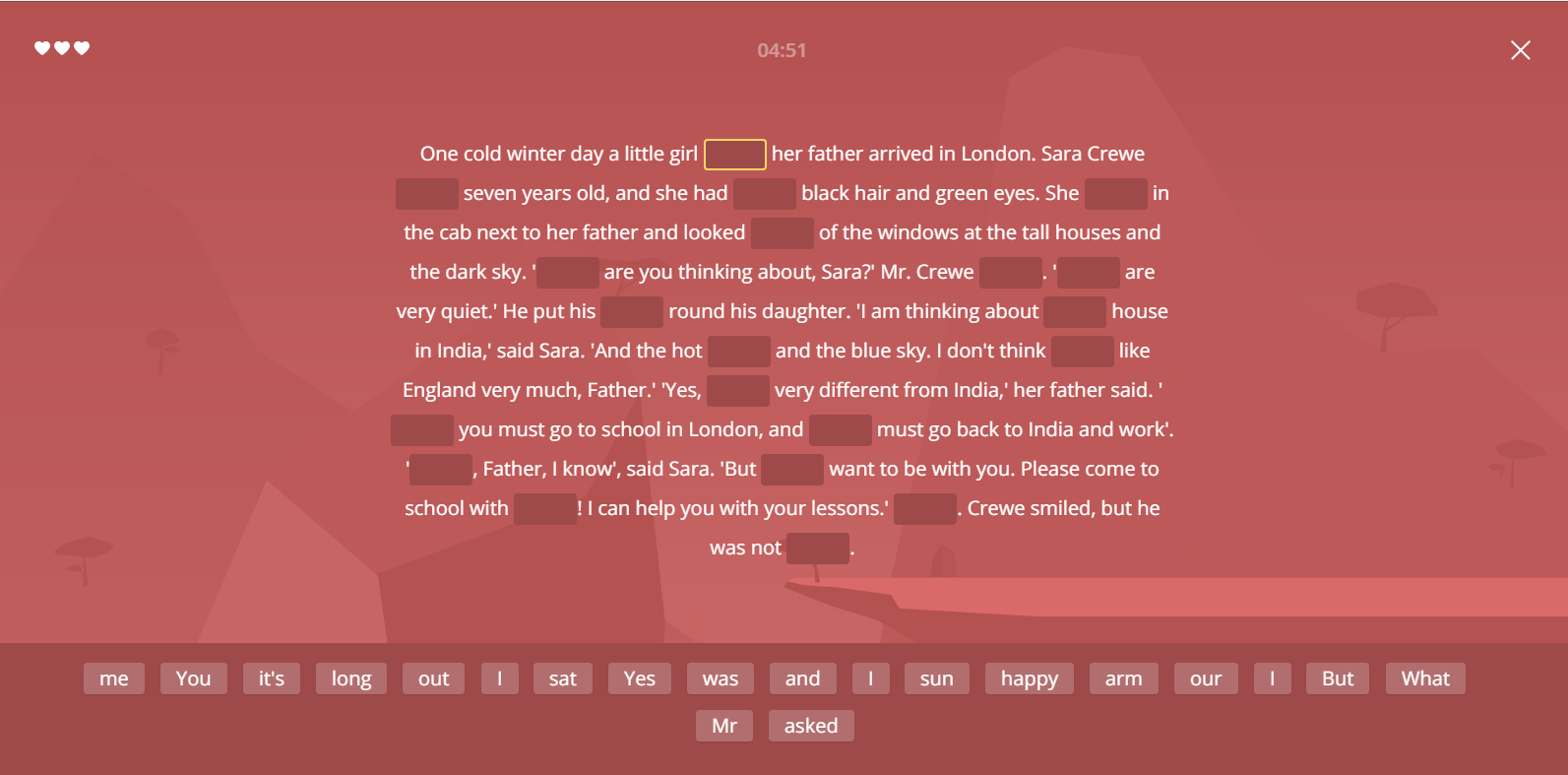 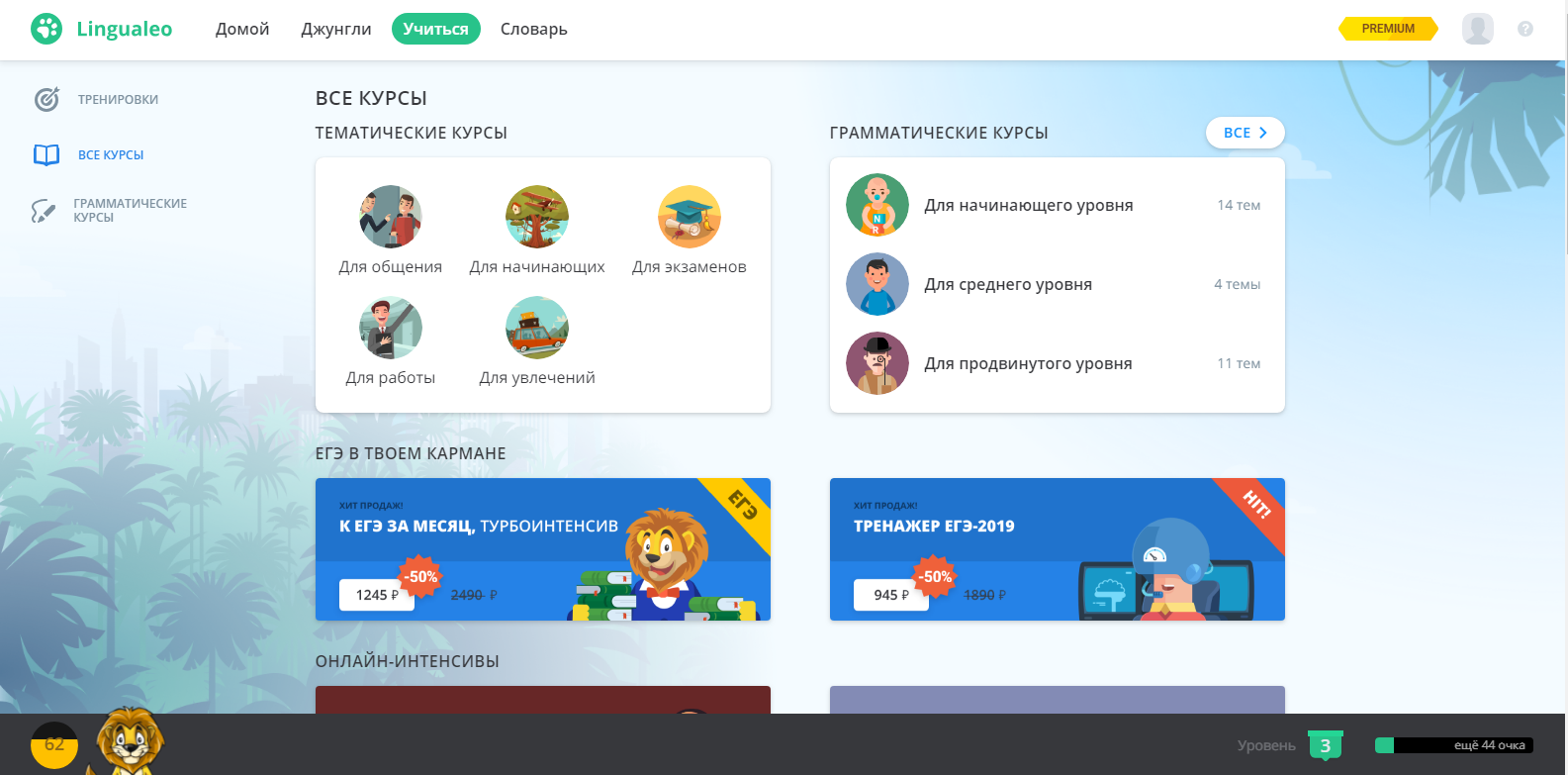 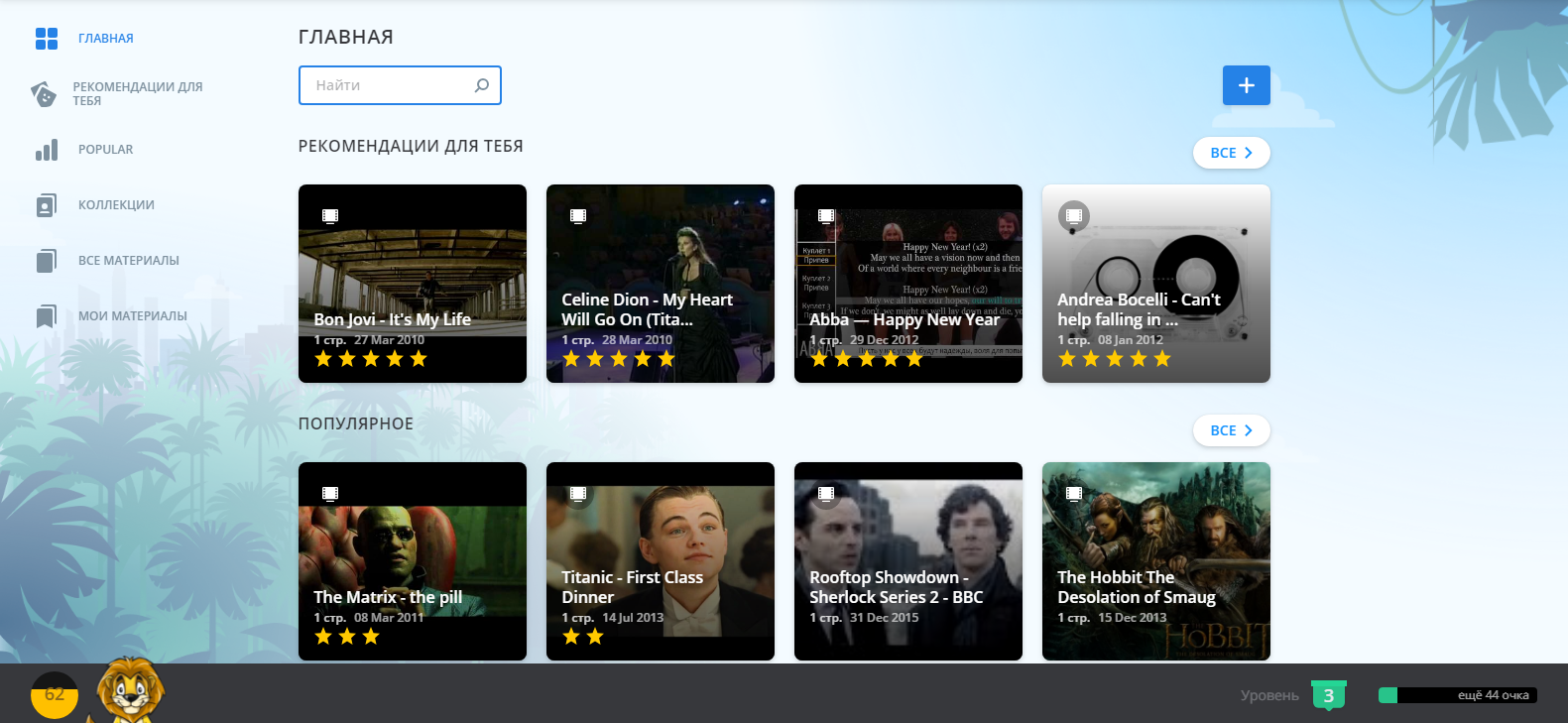 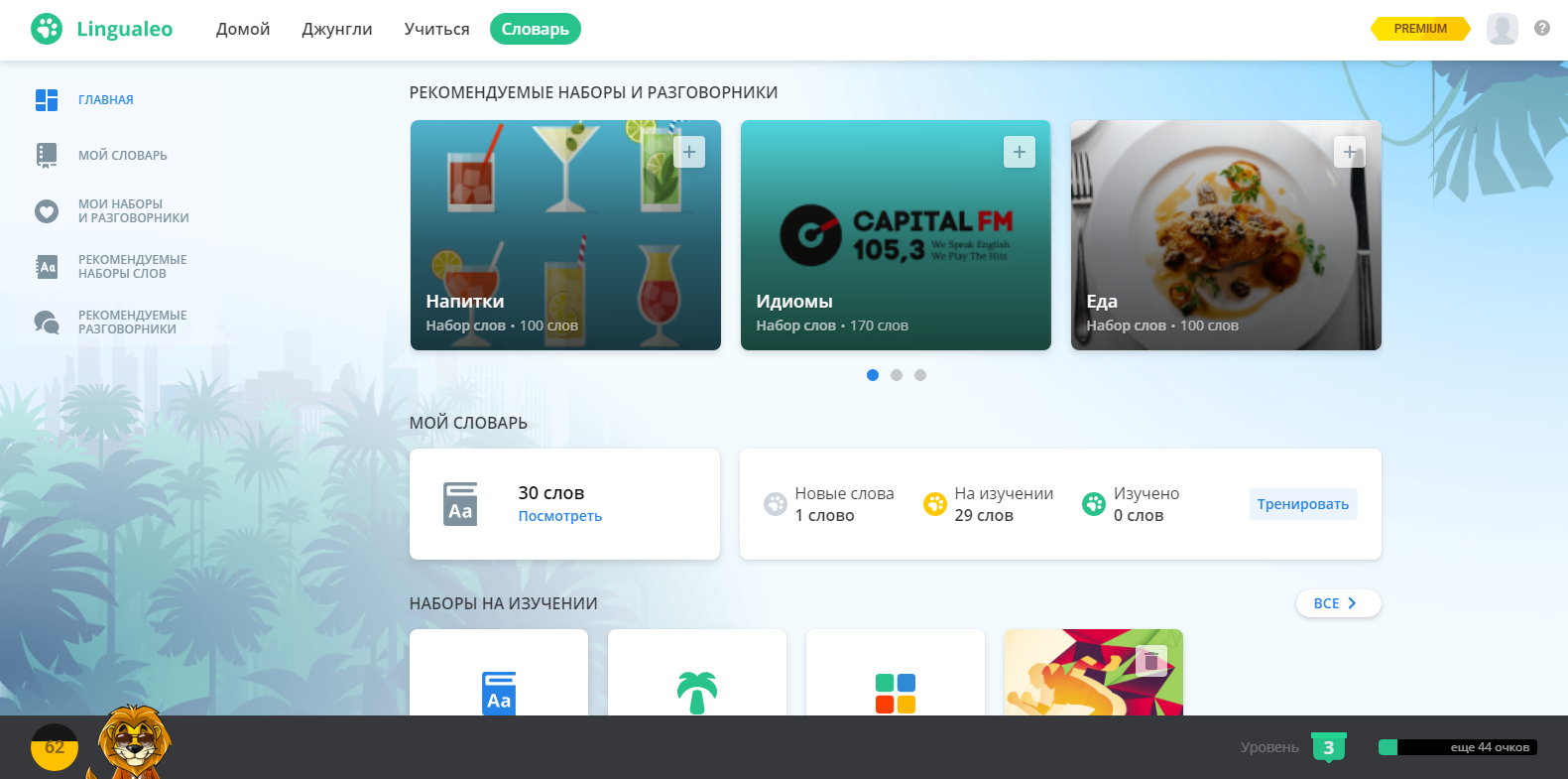 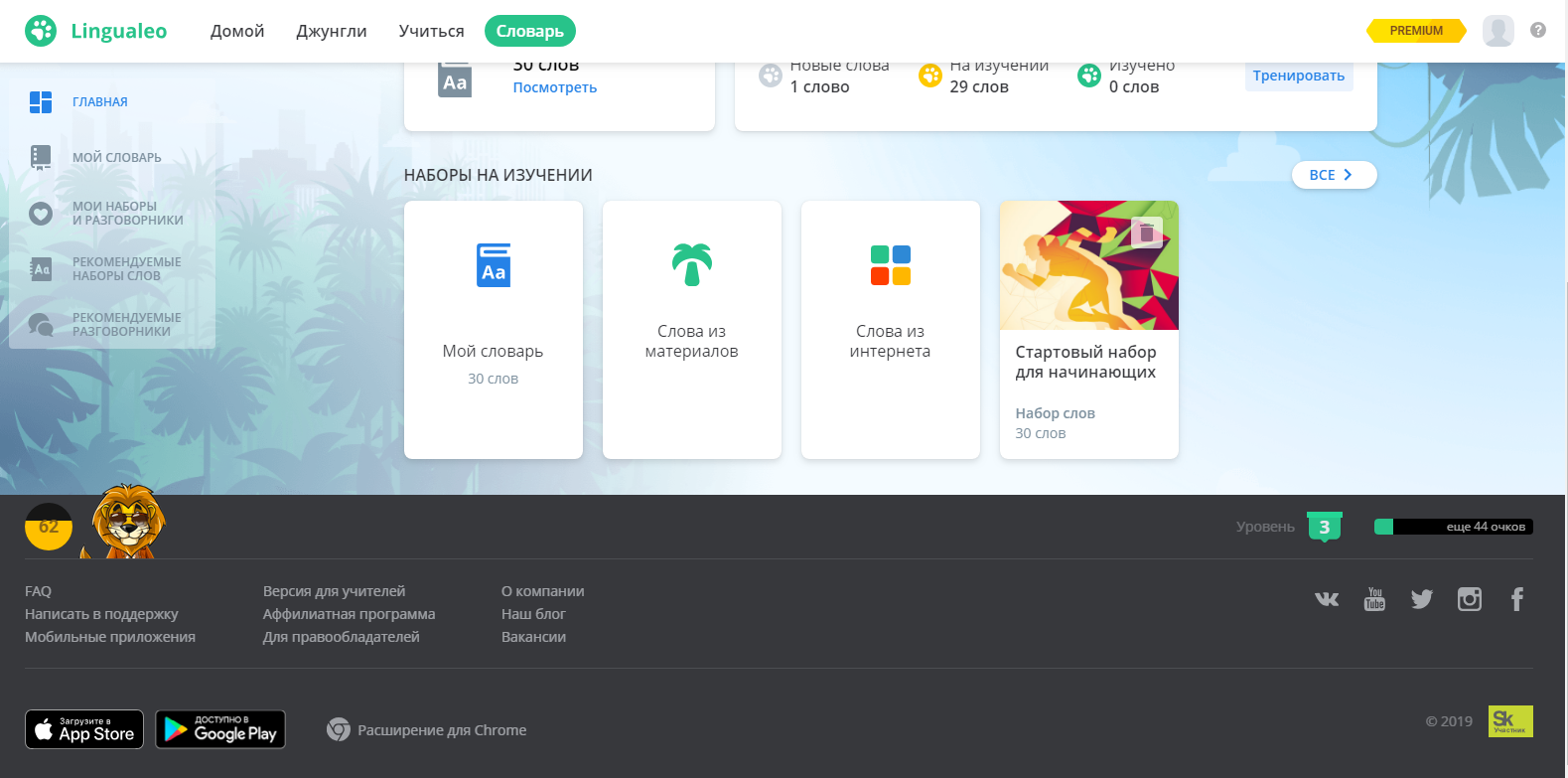 Native English
Ссылка: https://www.native-english.ru/
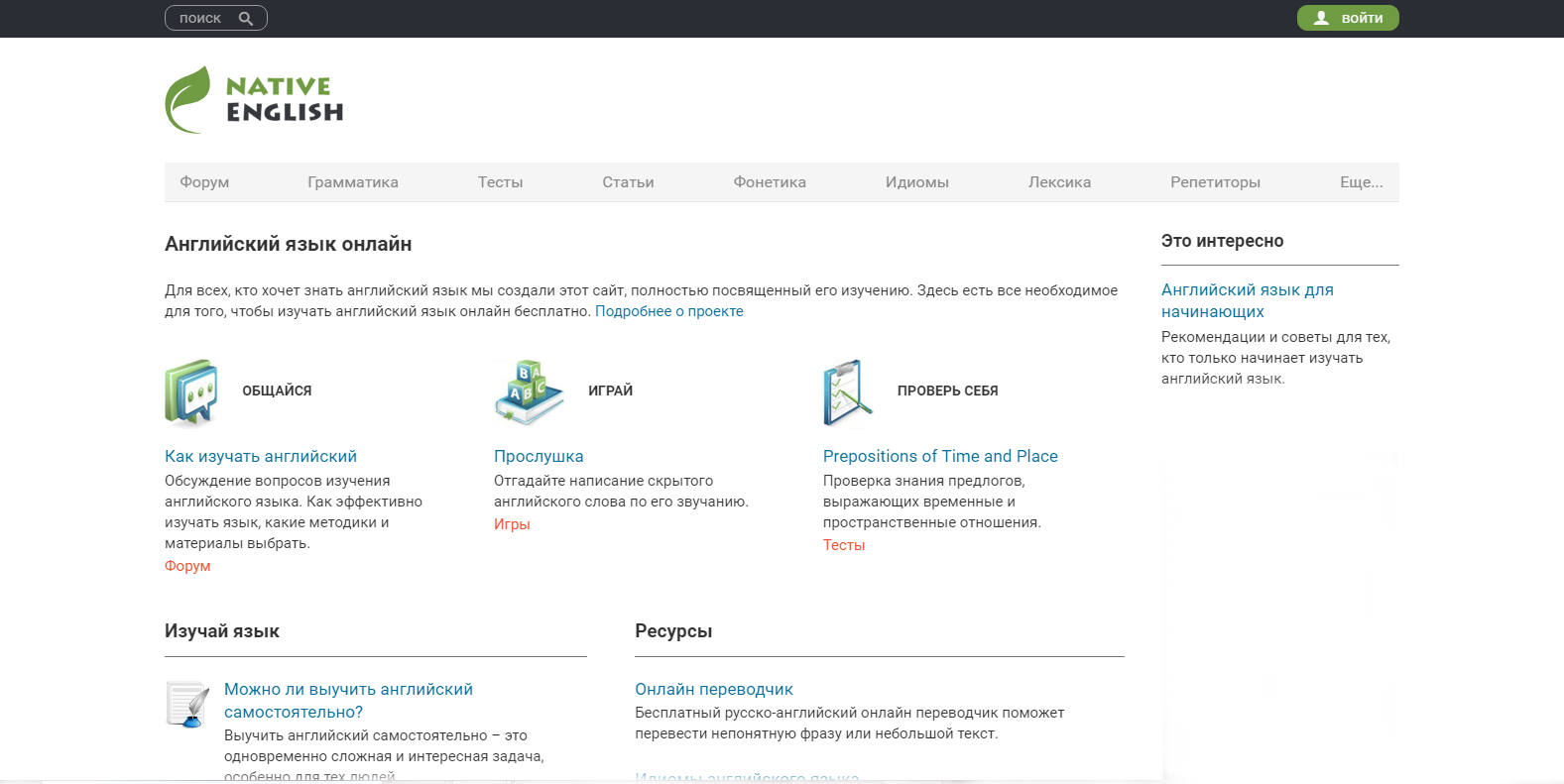 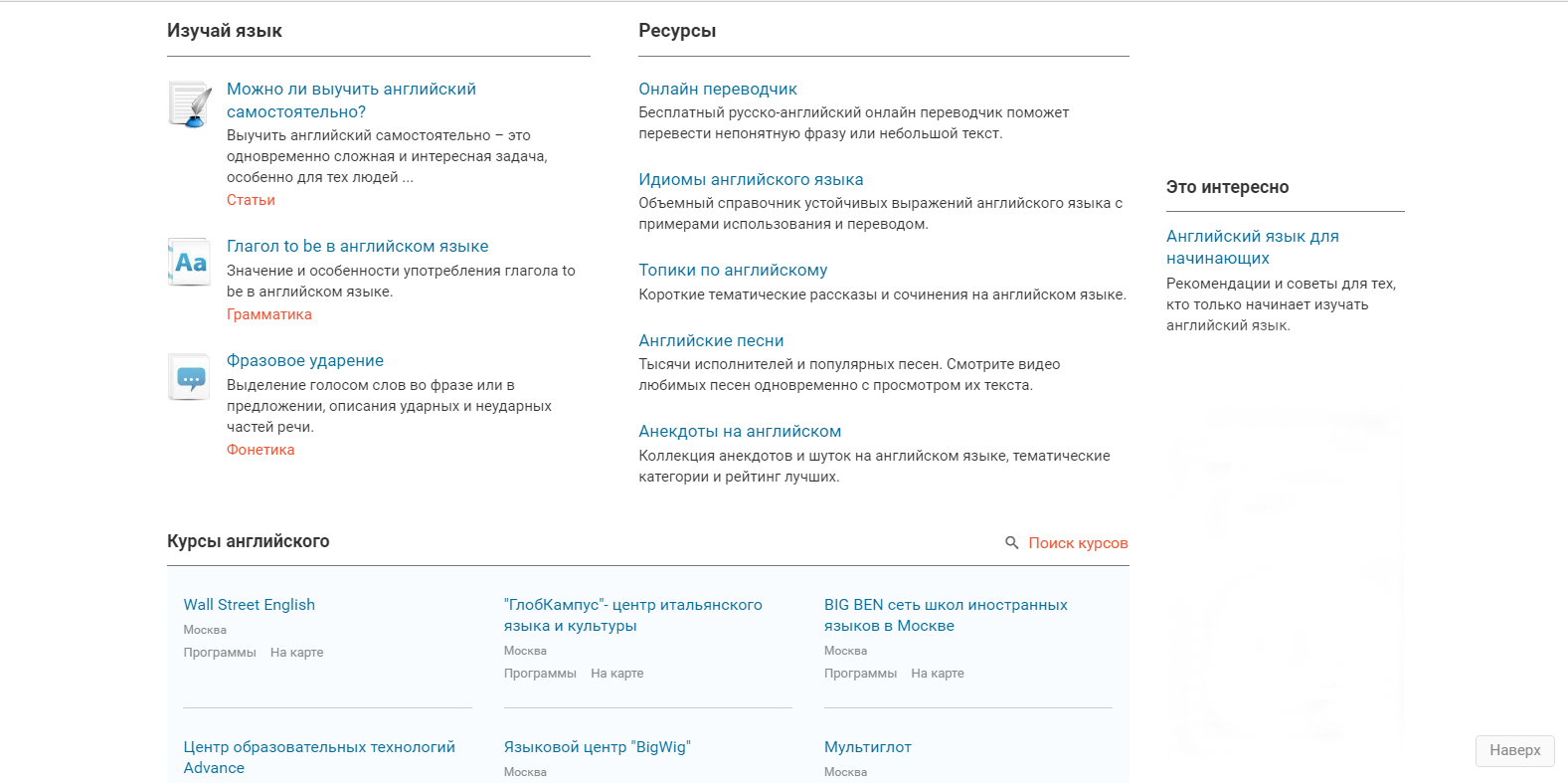 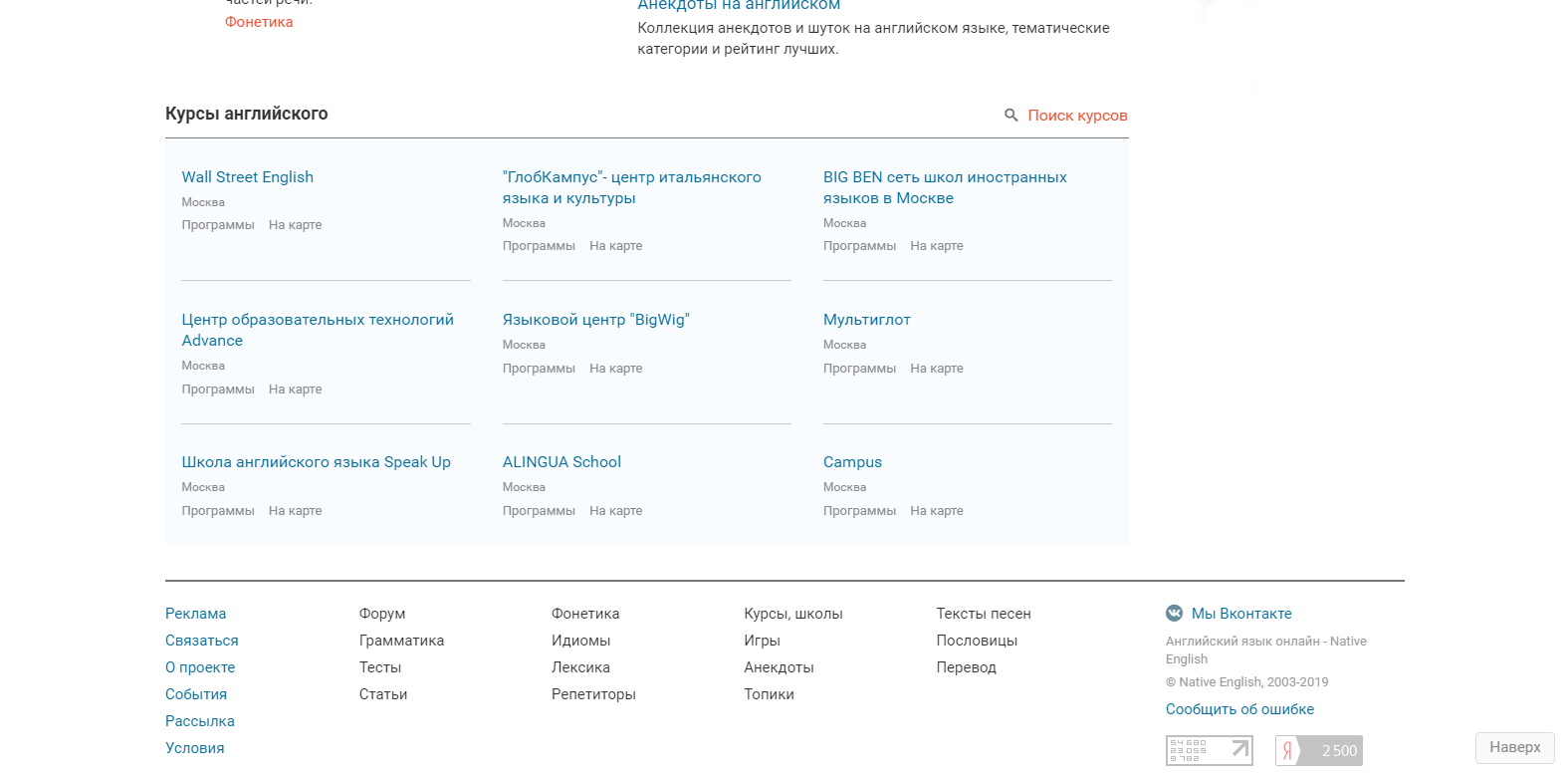 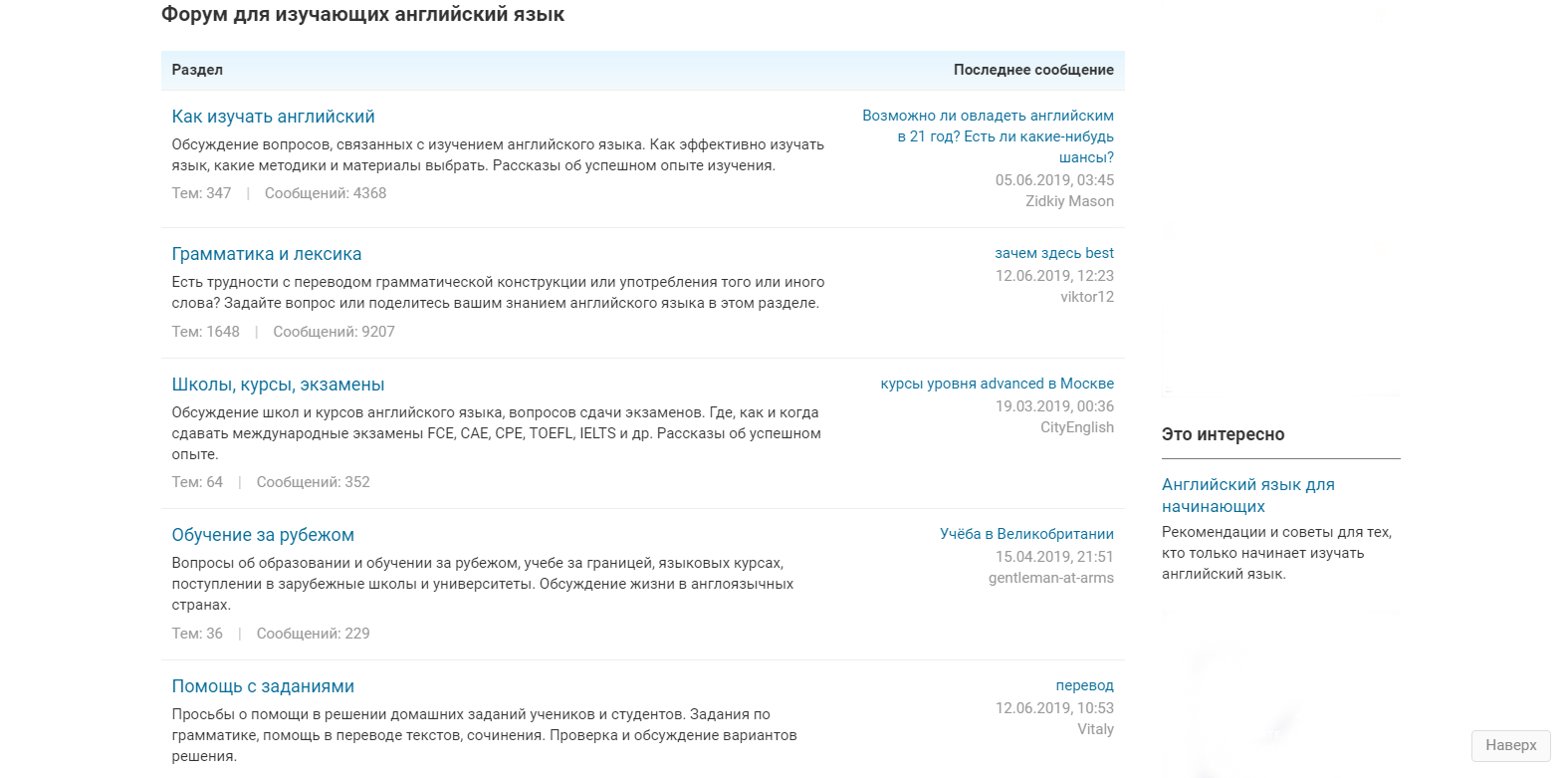 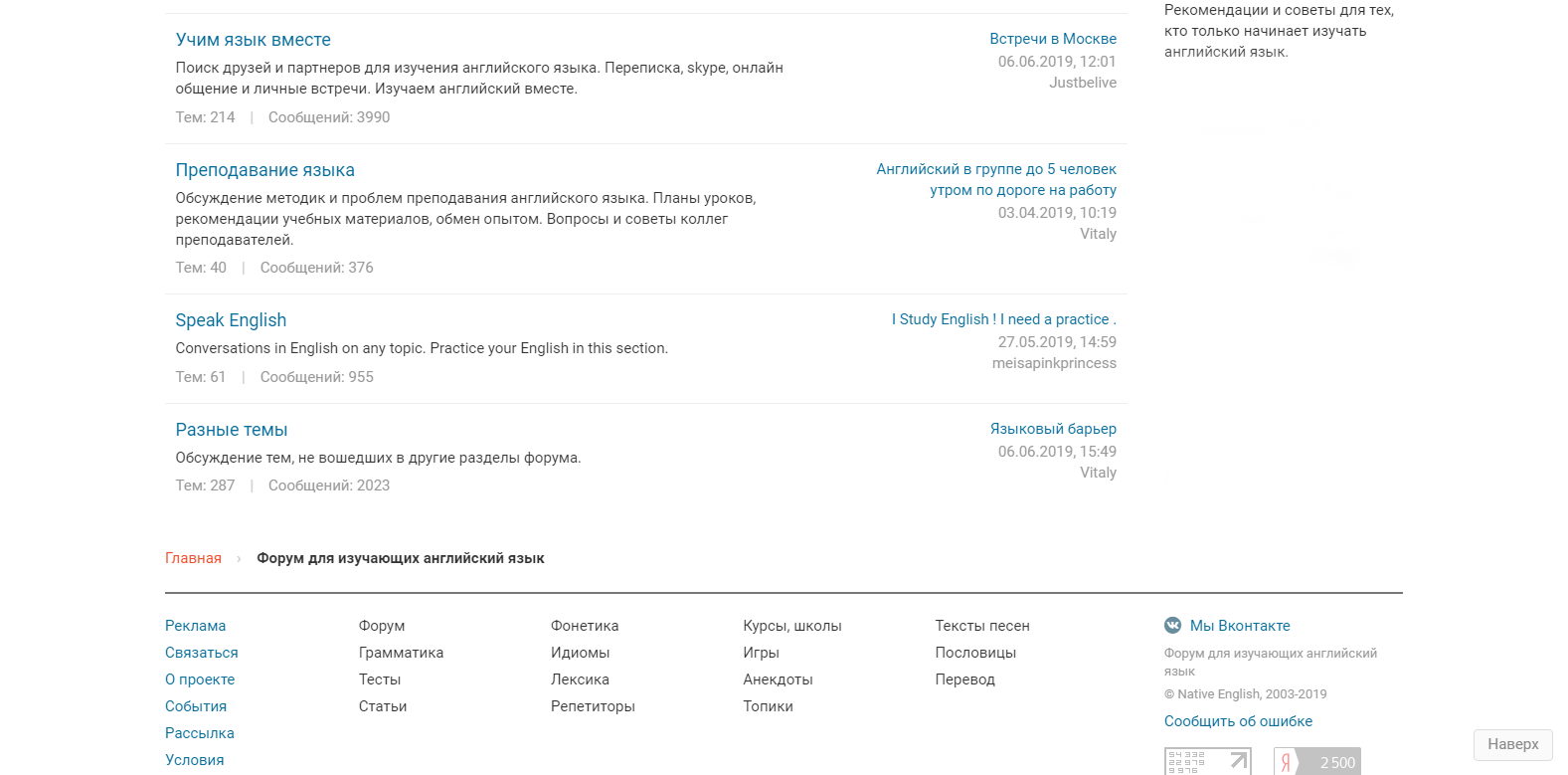 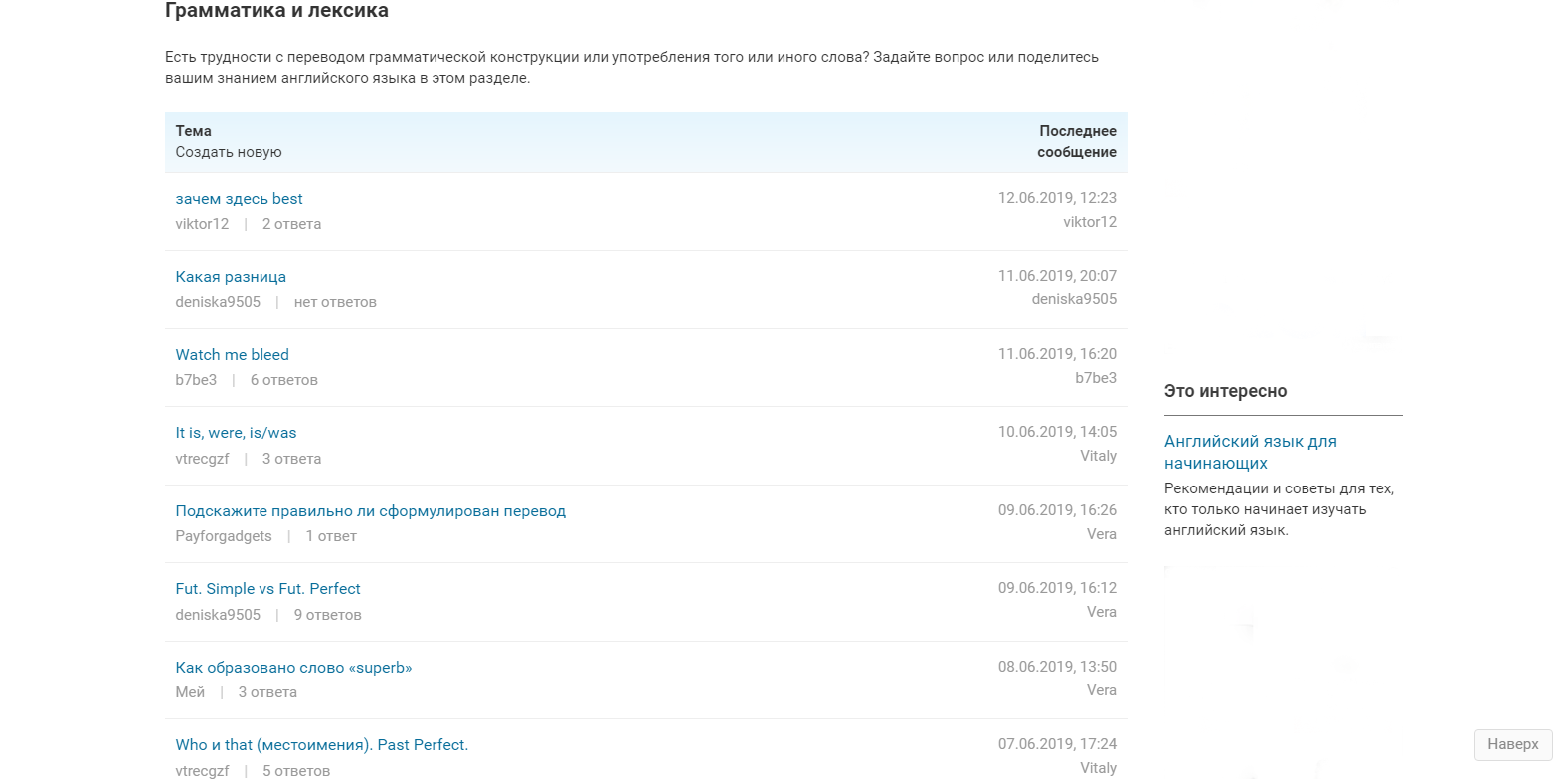 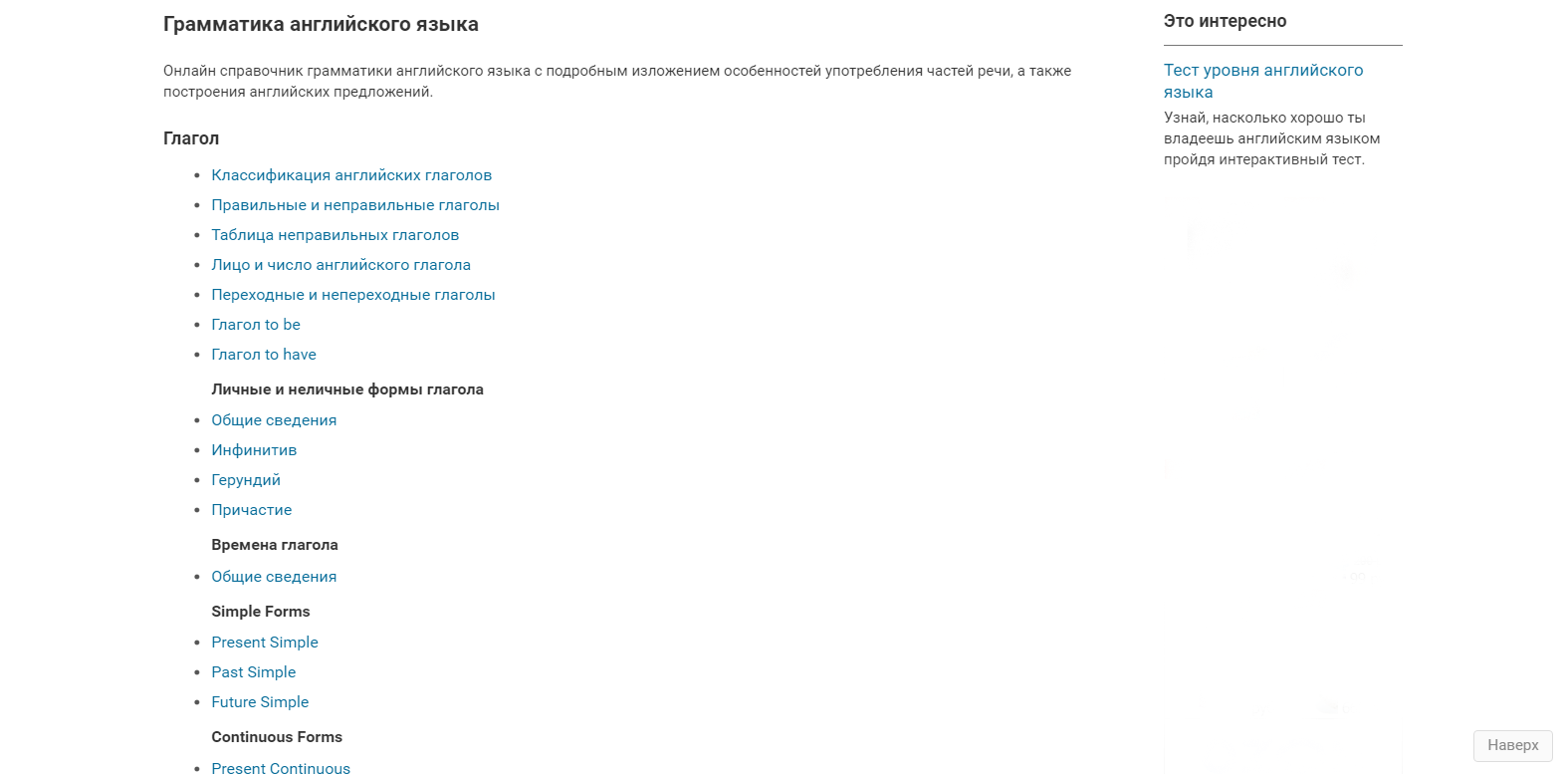 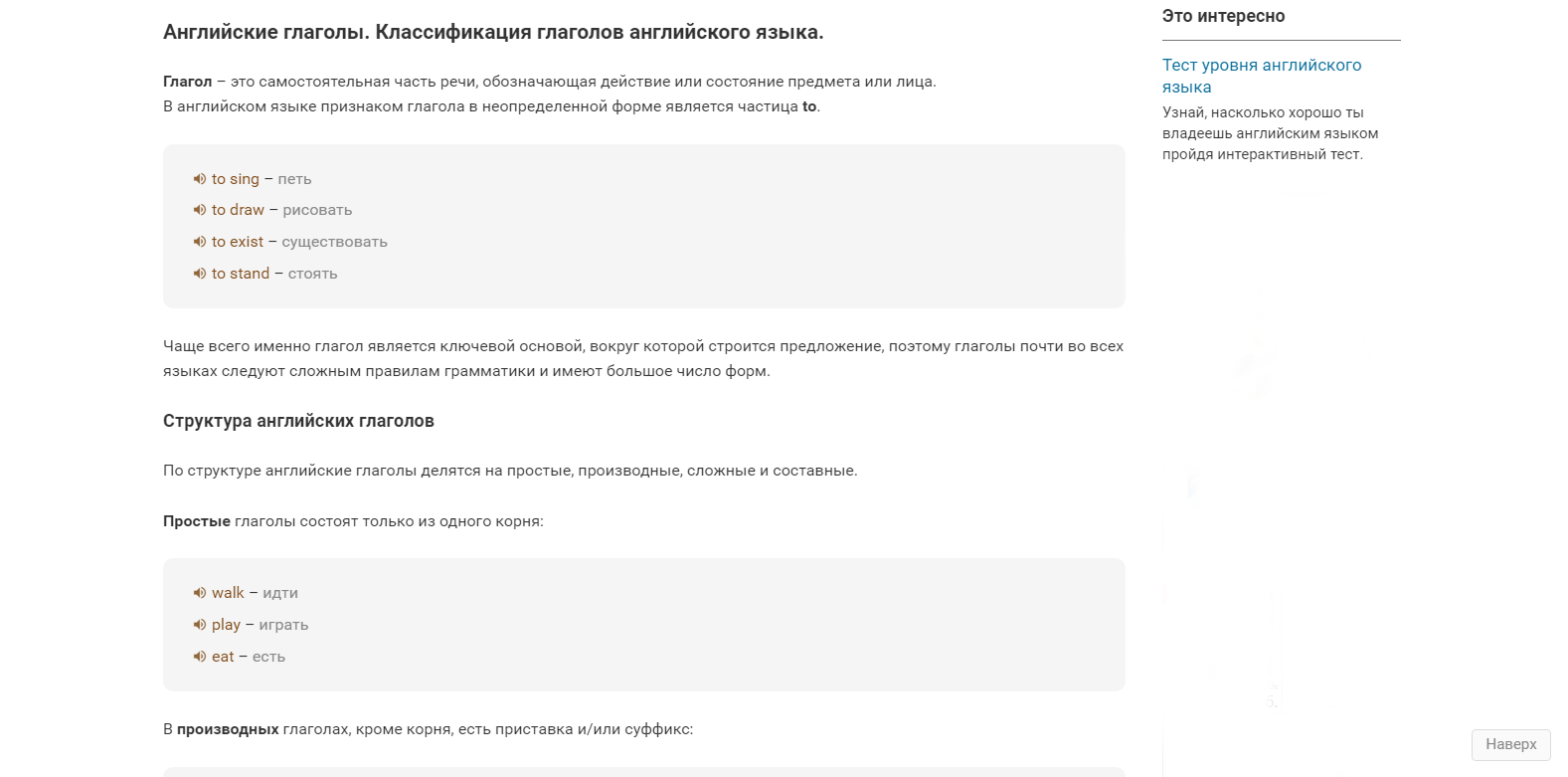 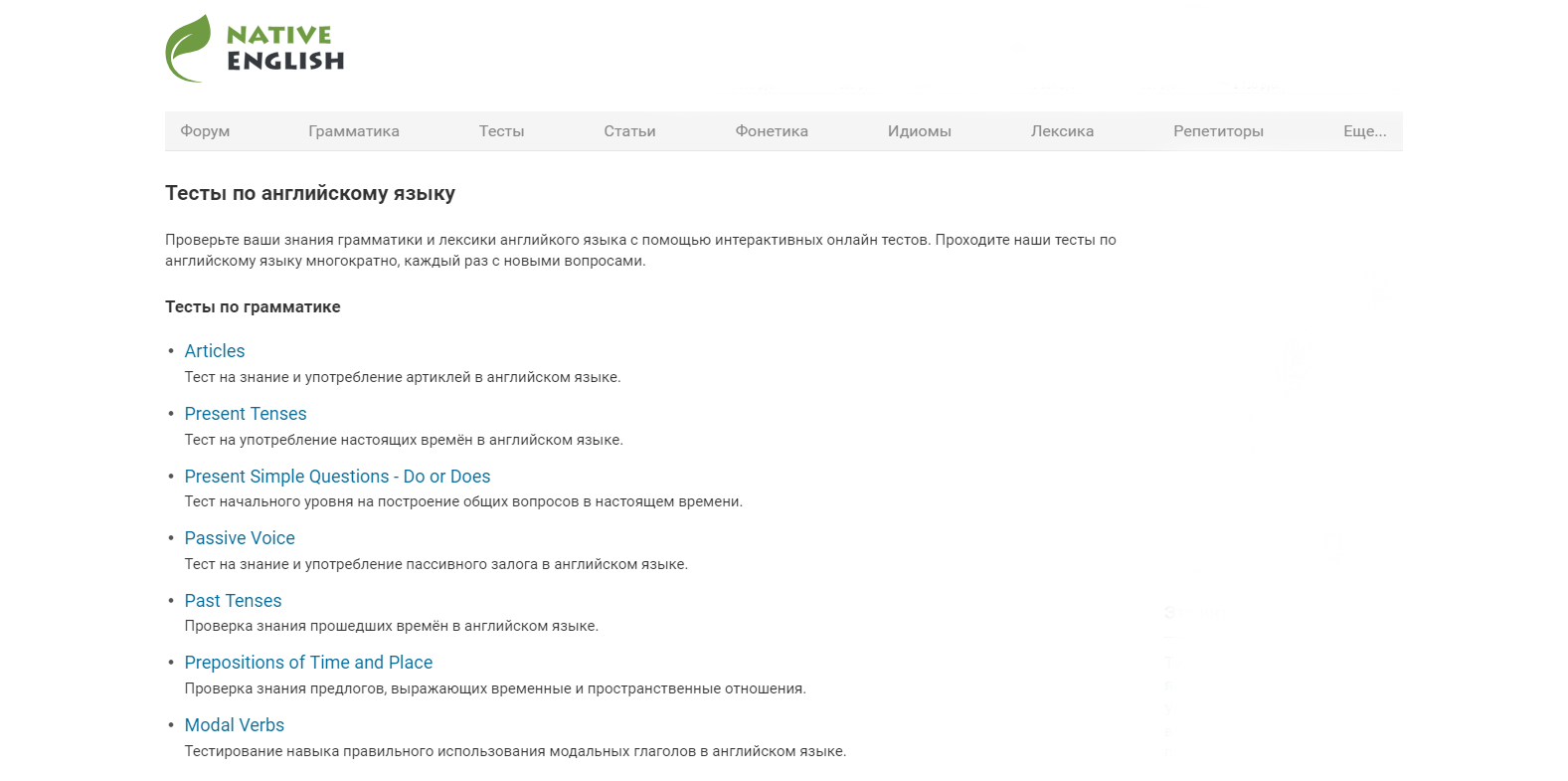 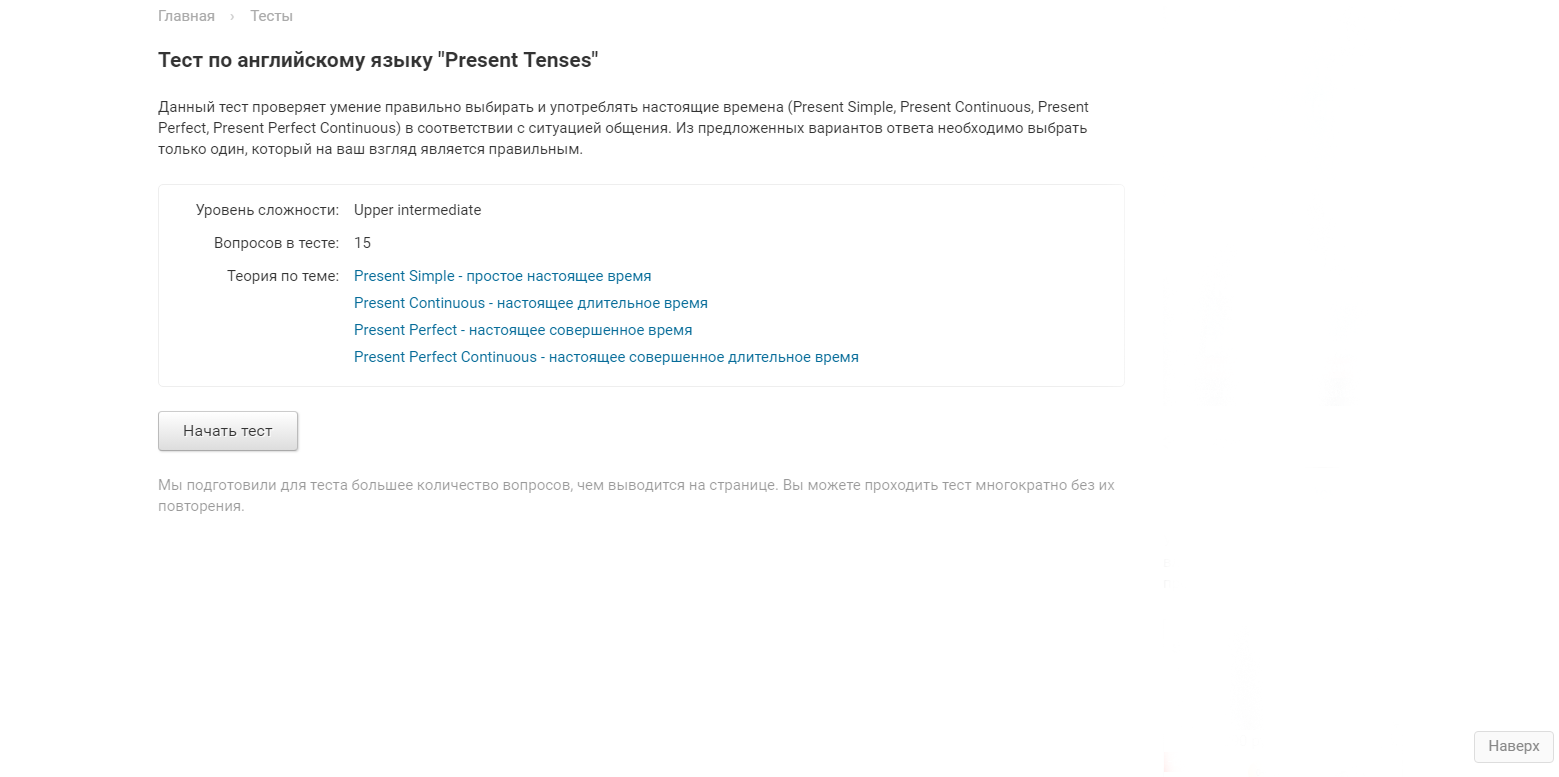 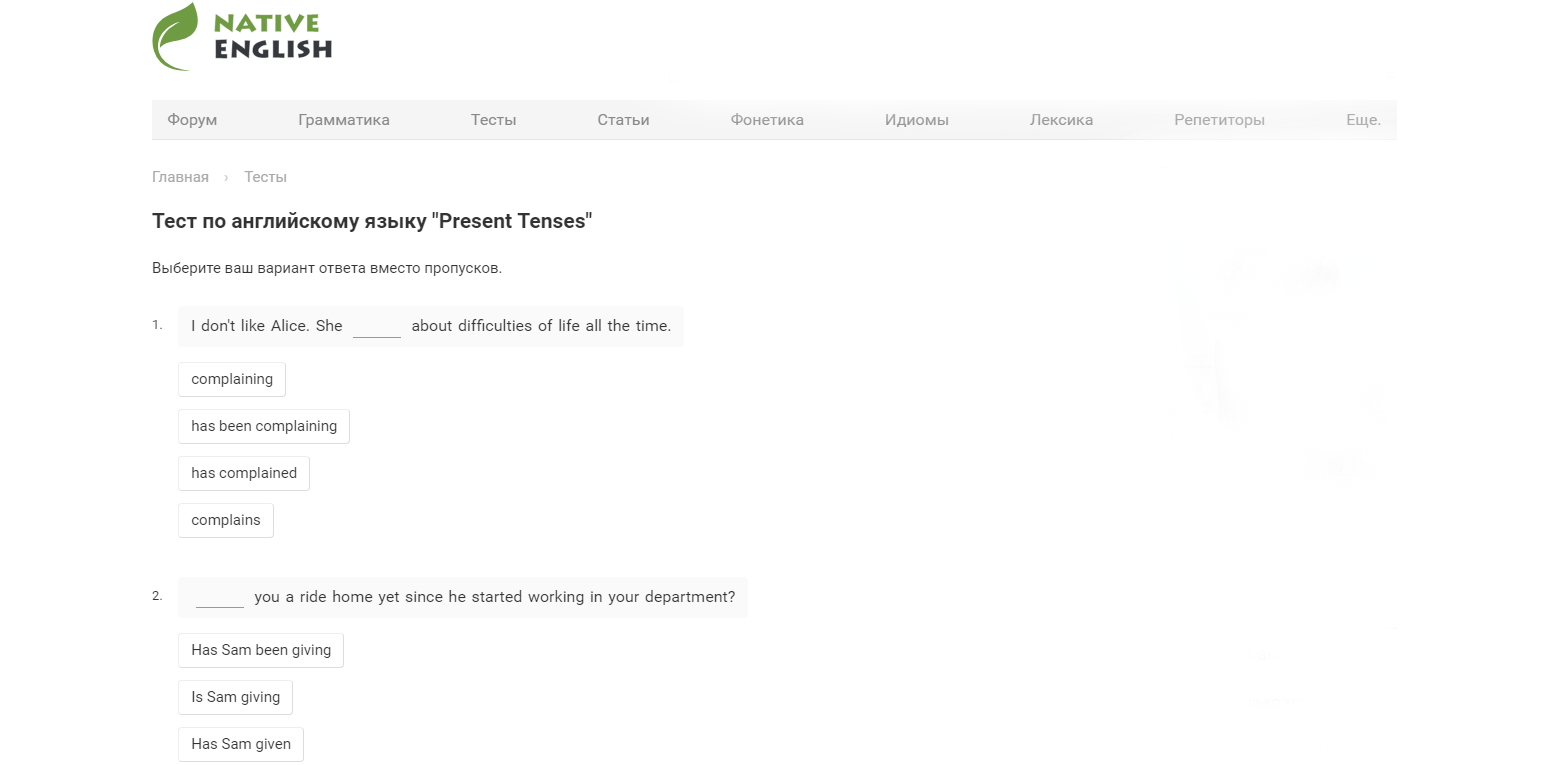 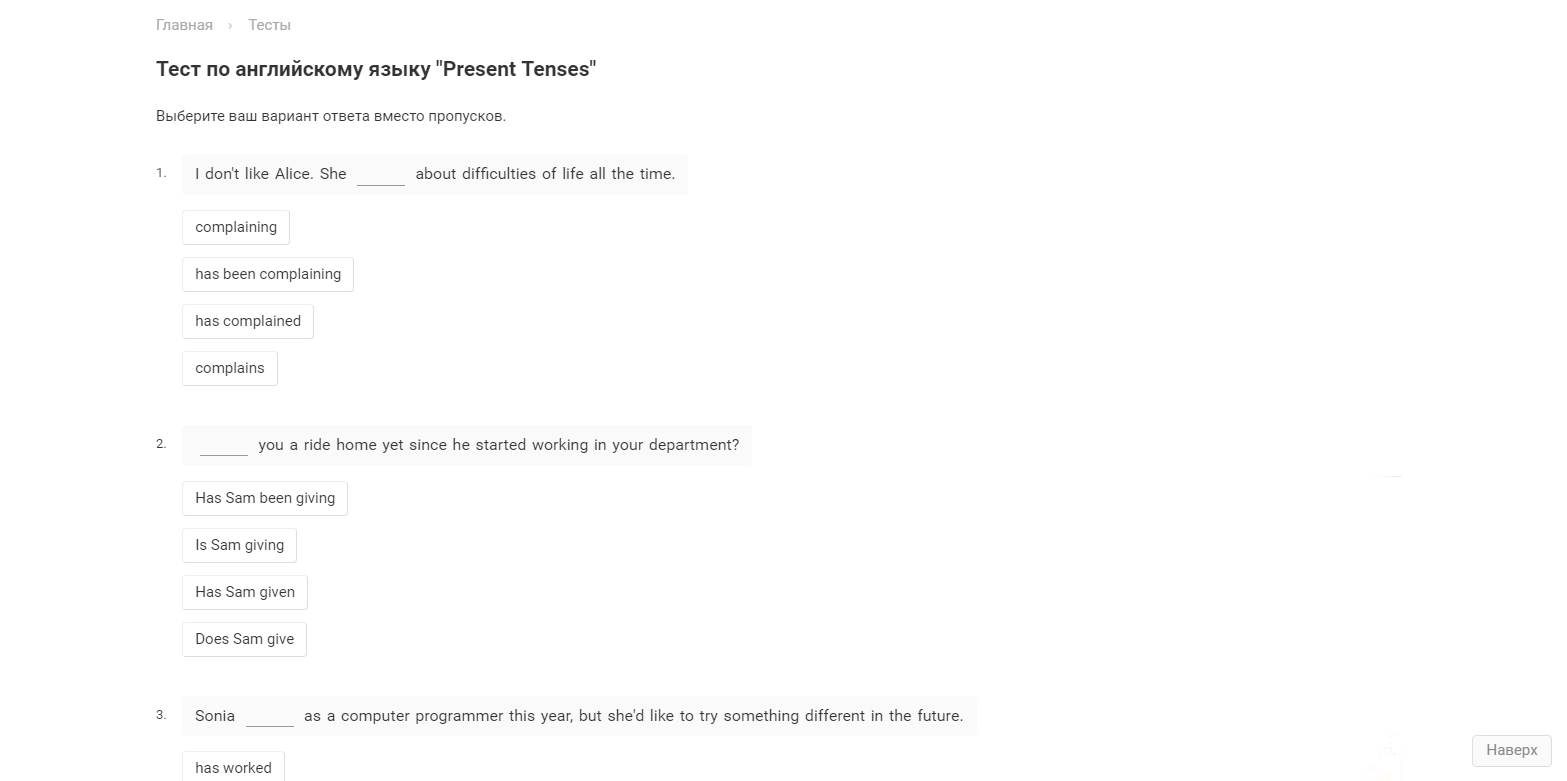 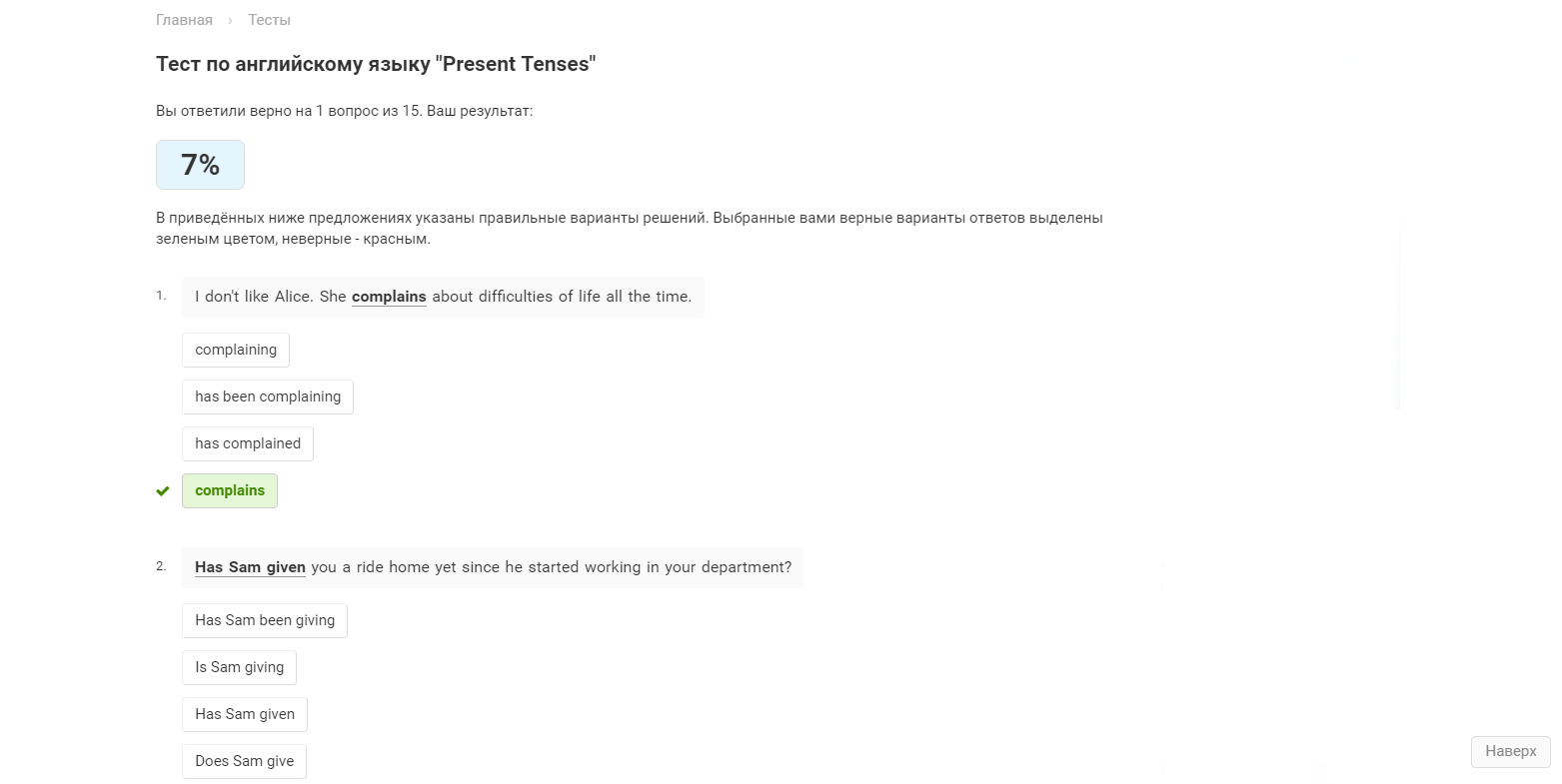 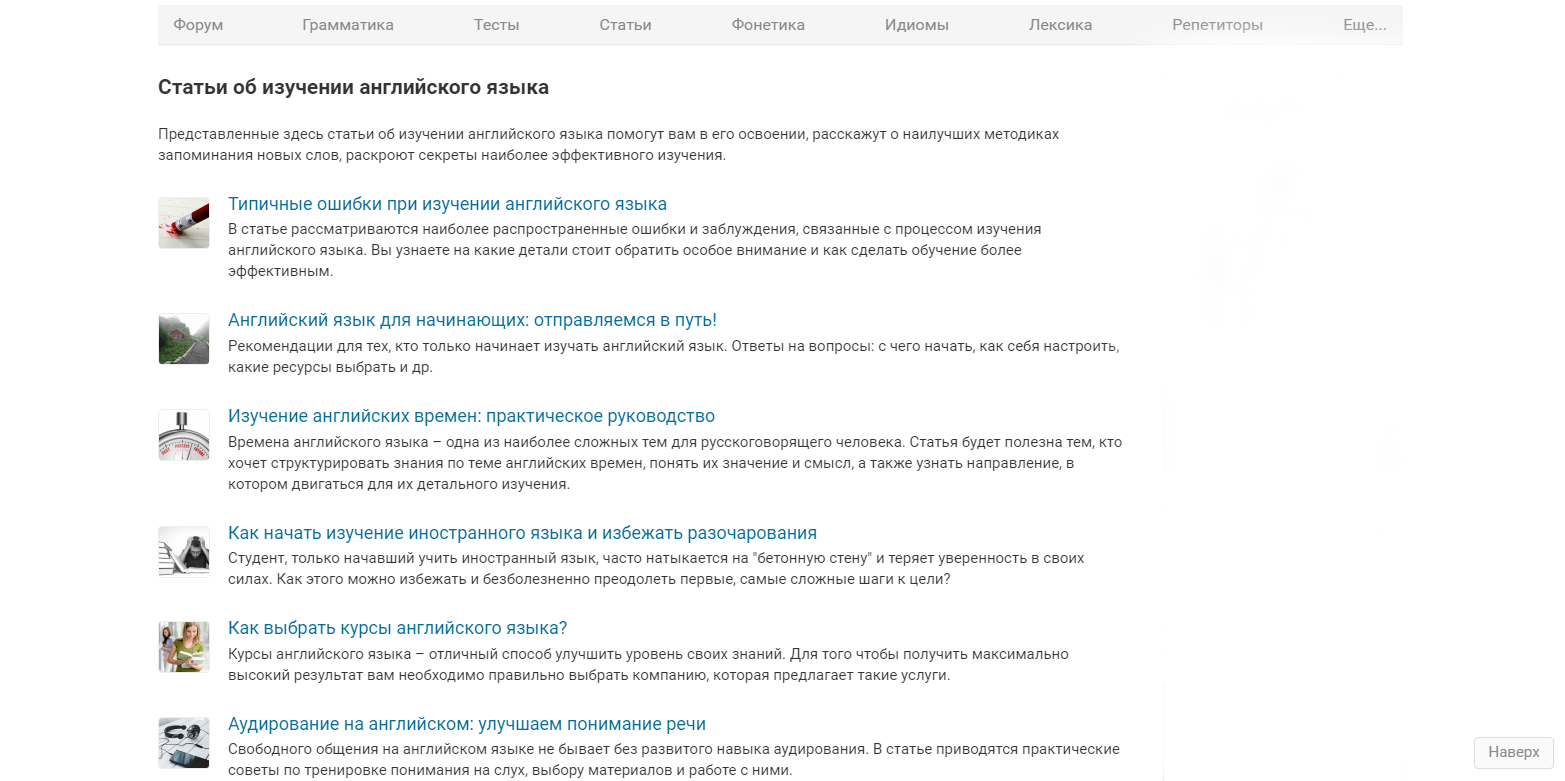 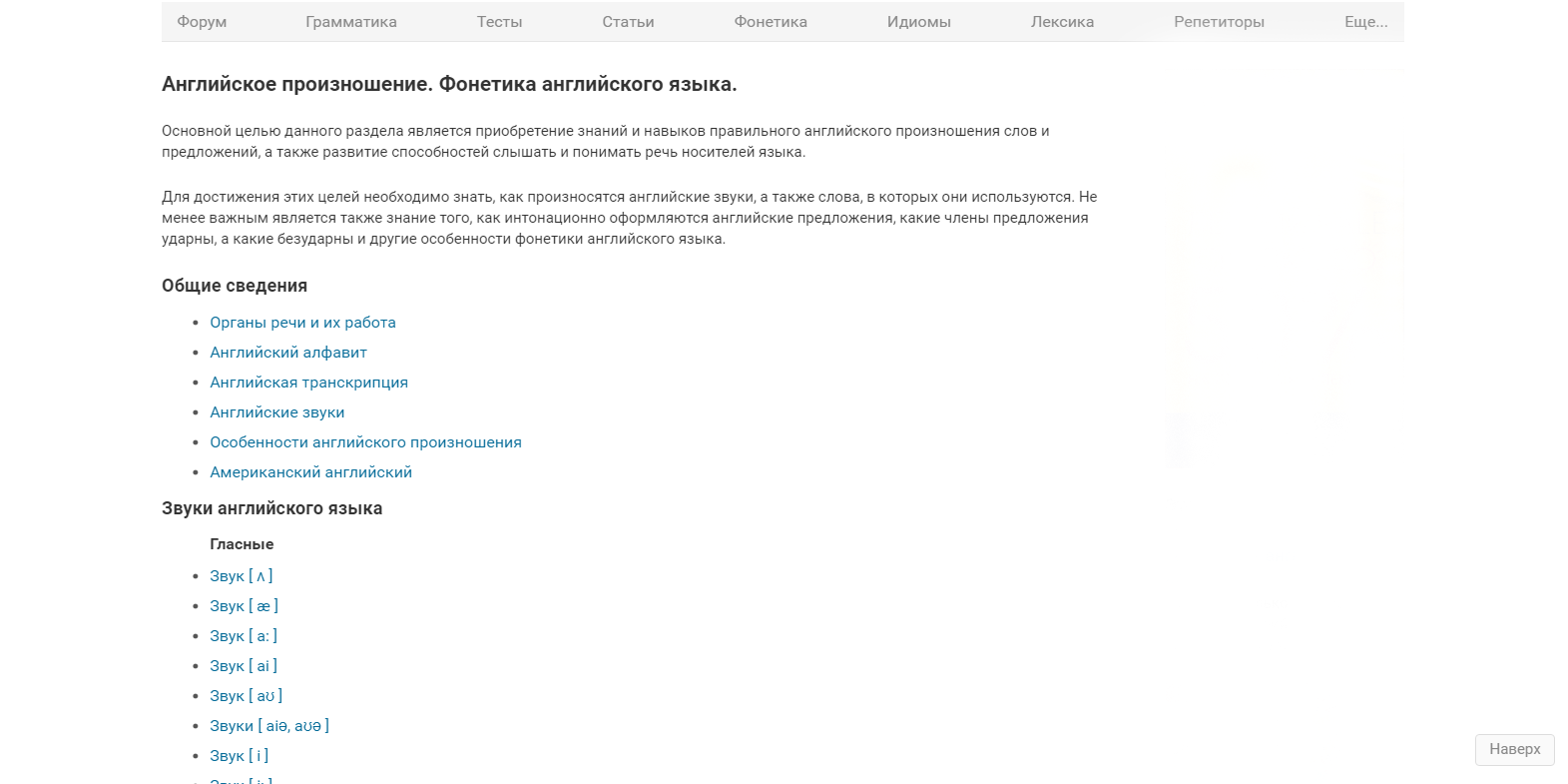 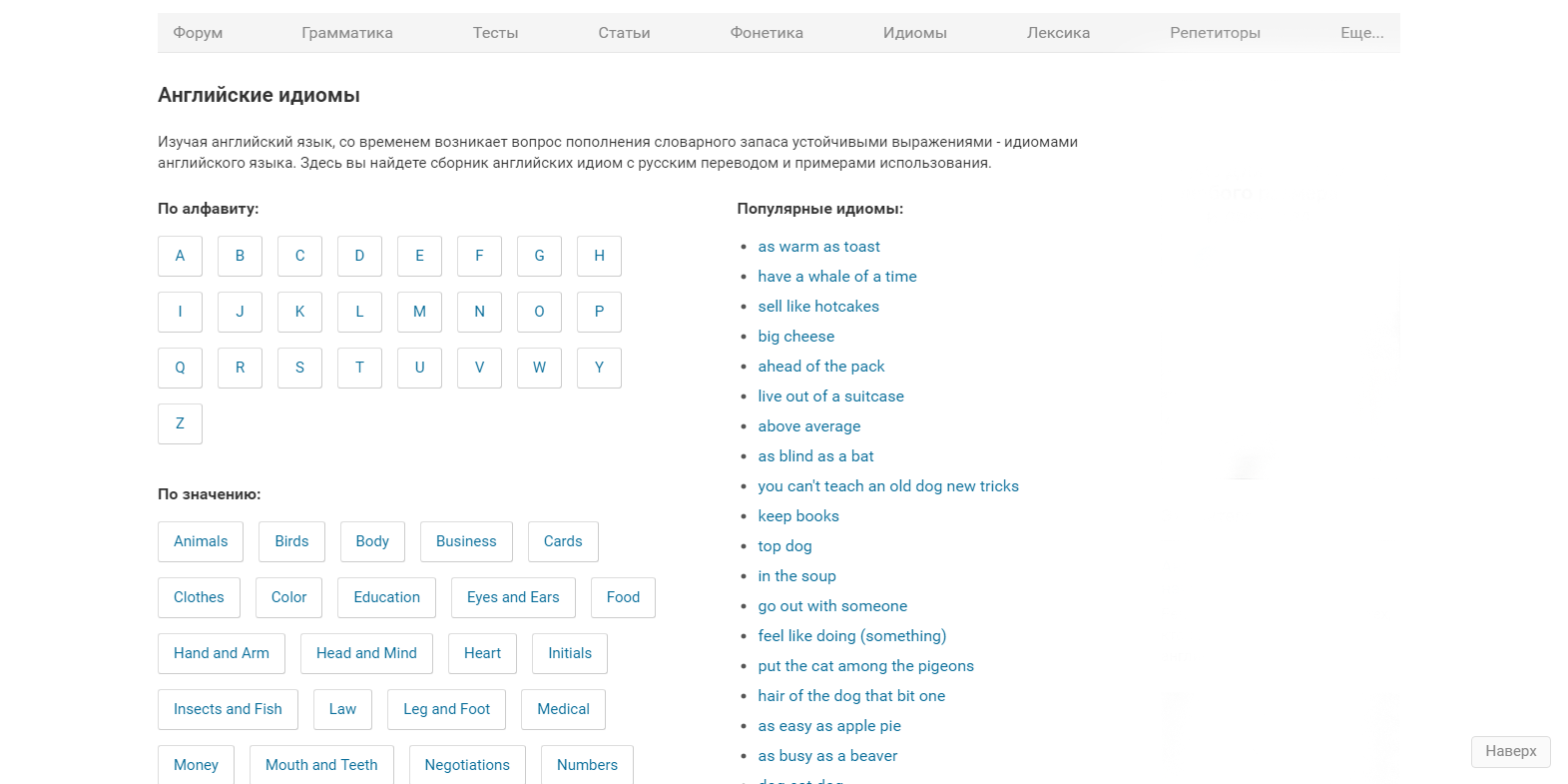 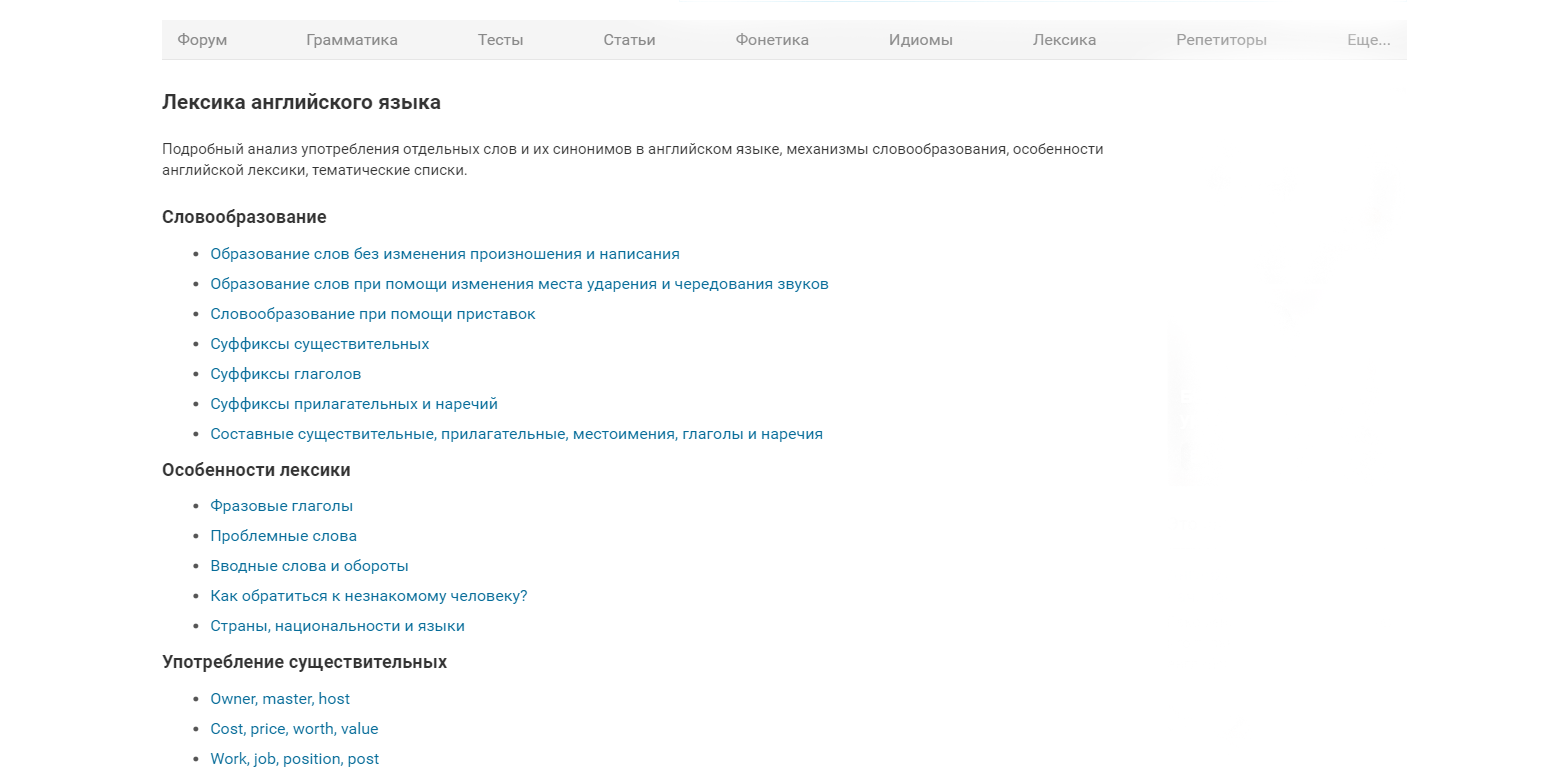 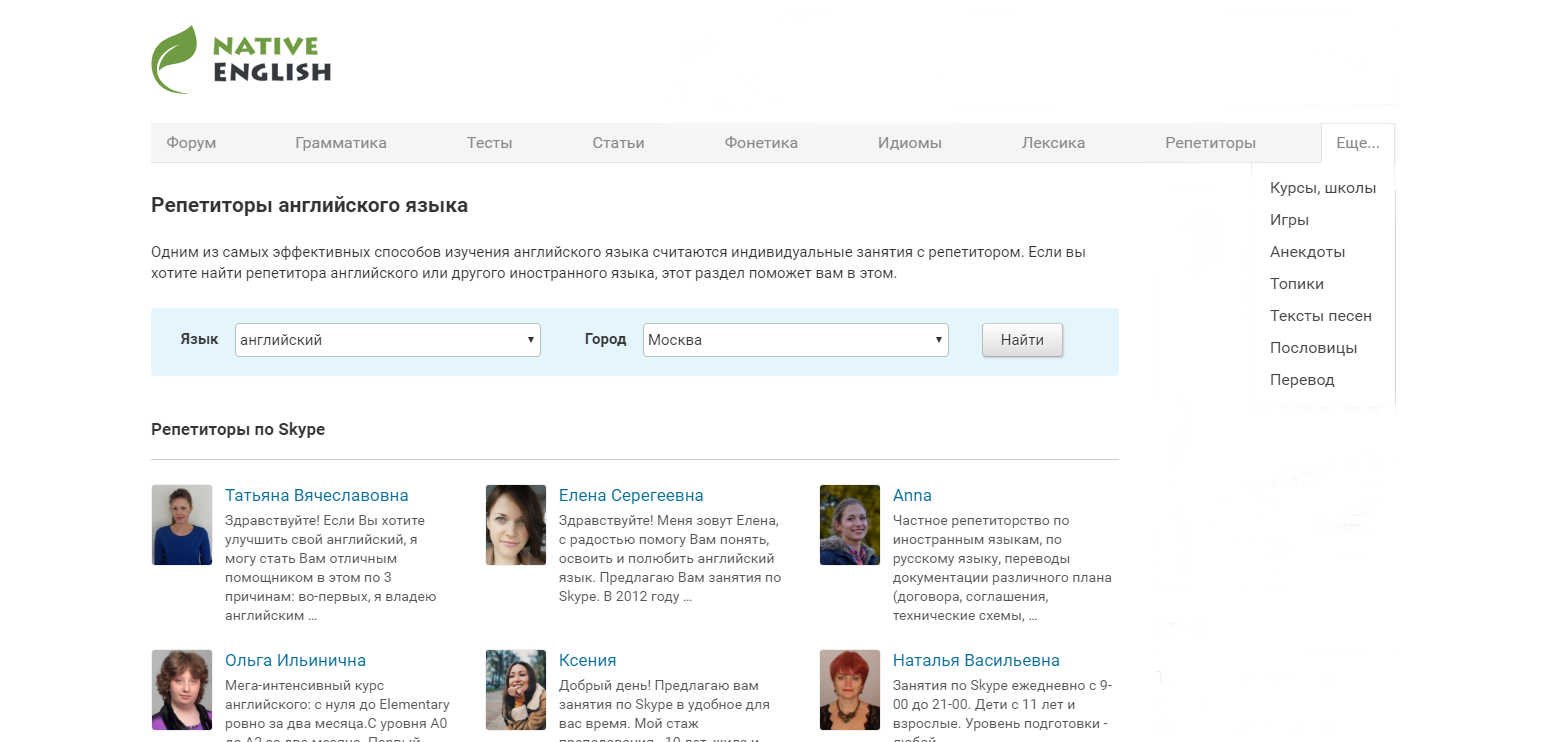 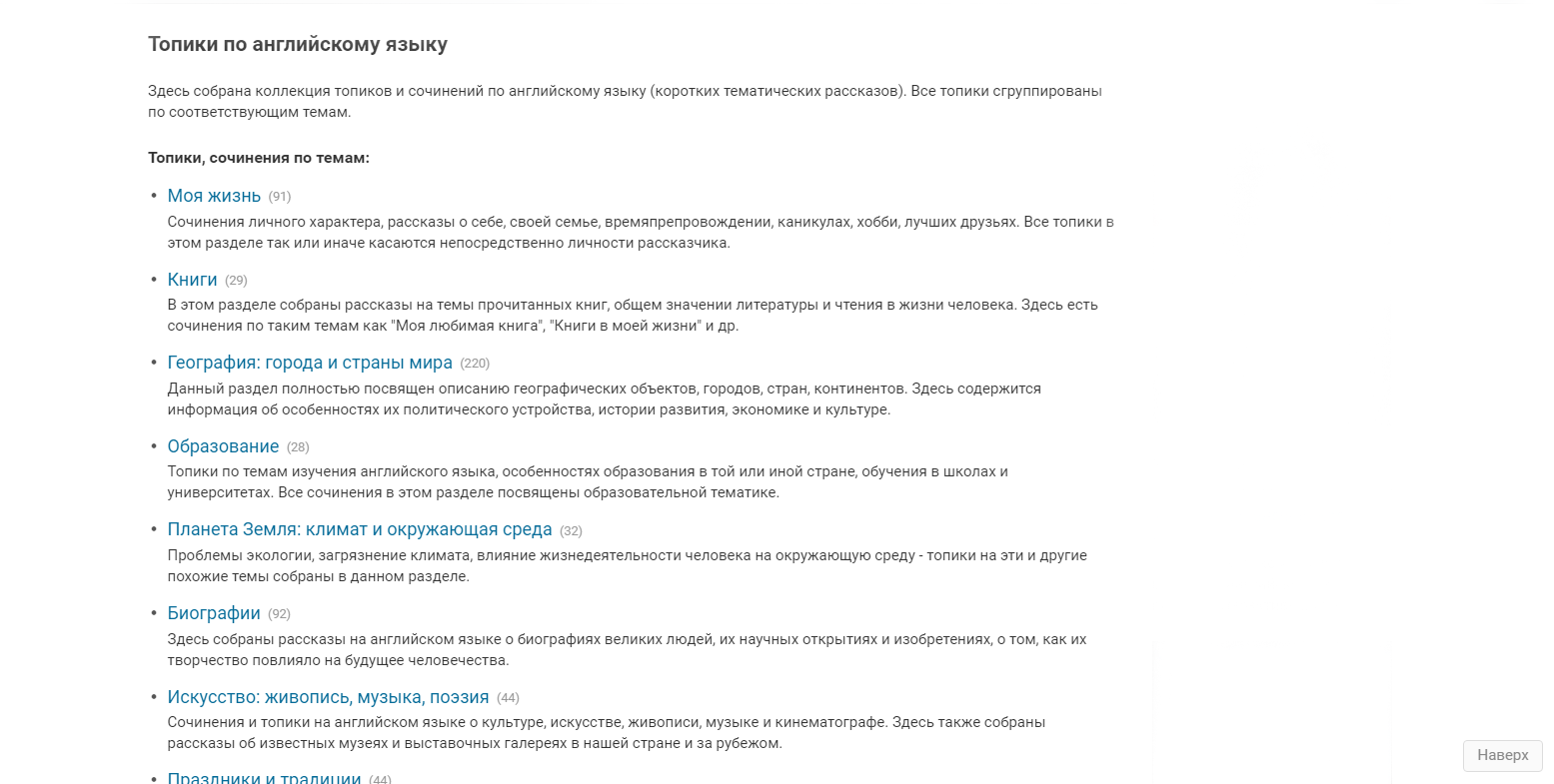 Fluent English
Ссылка: http://www.fluent-english.ru/
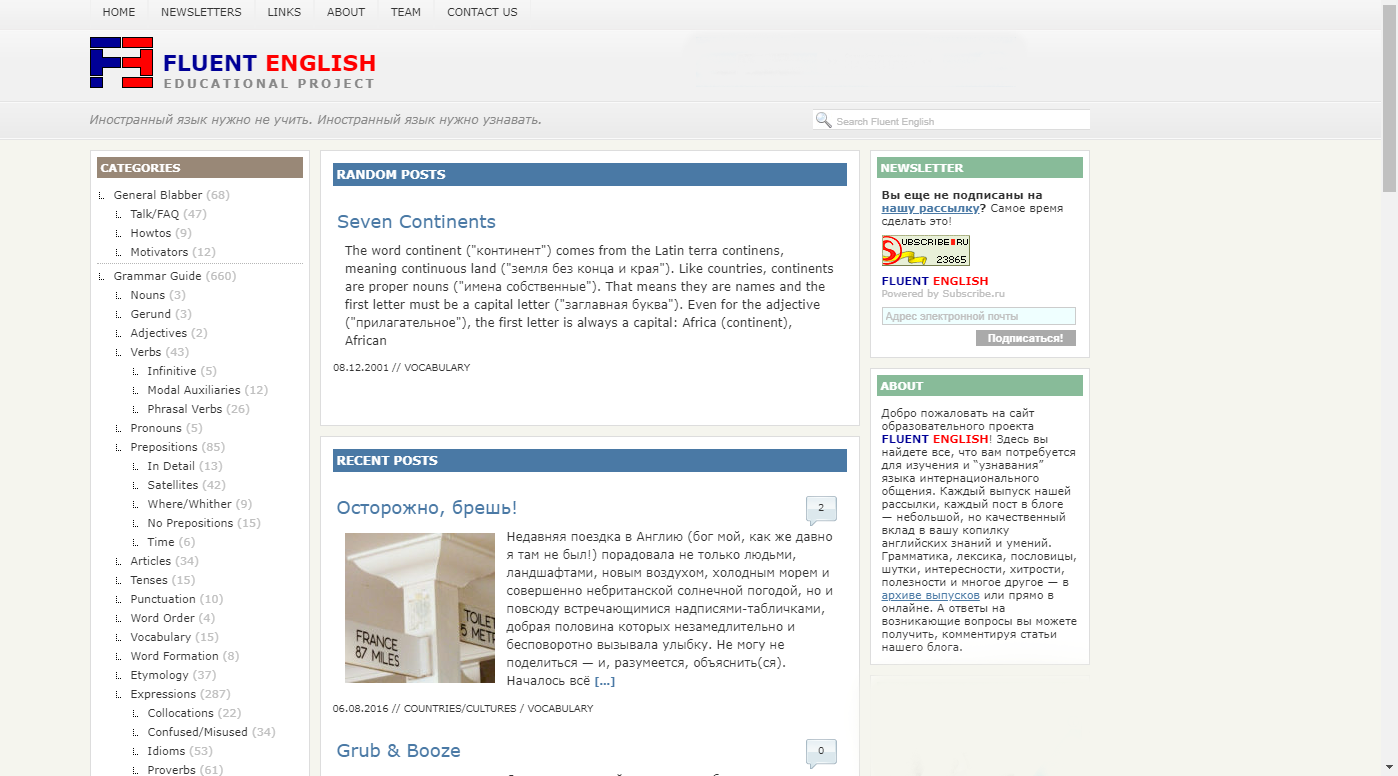 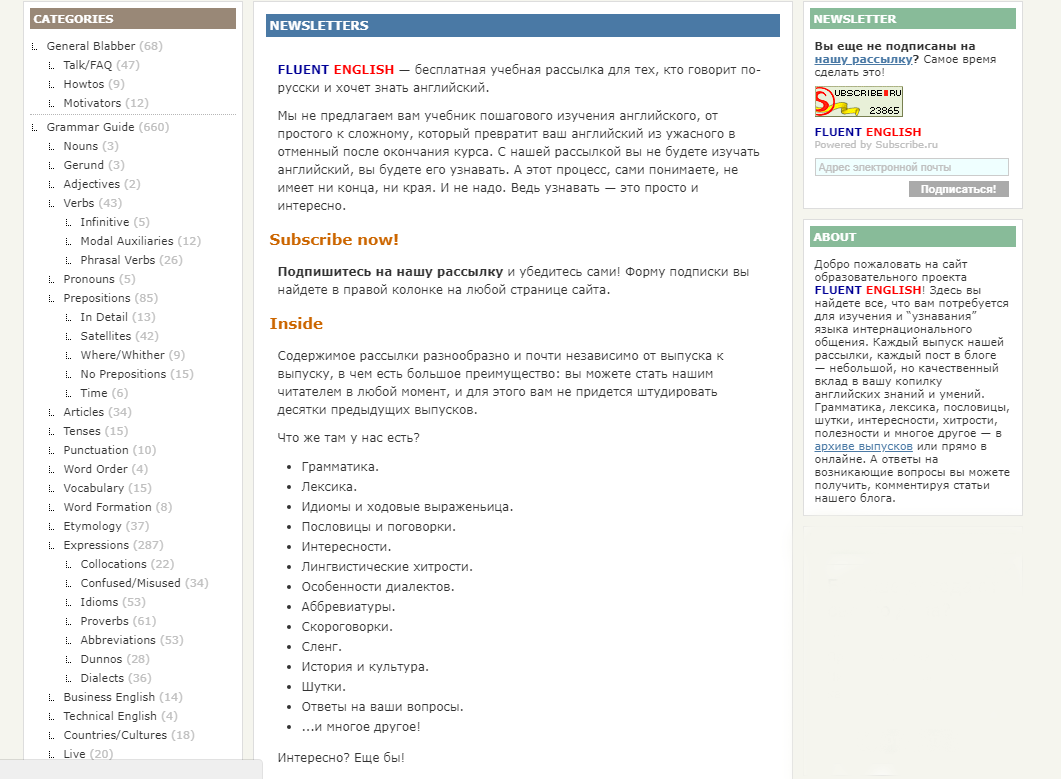 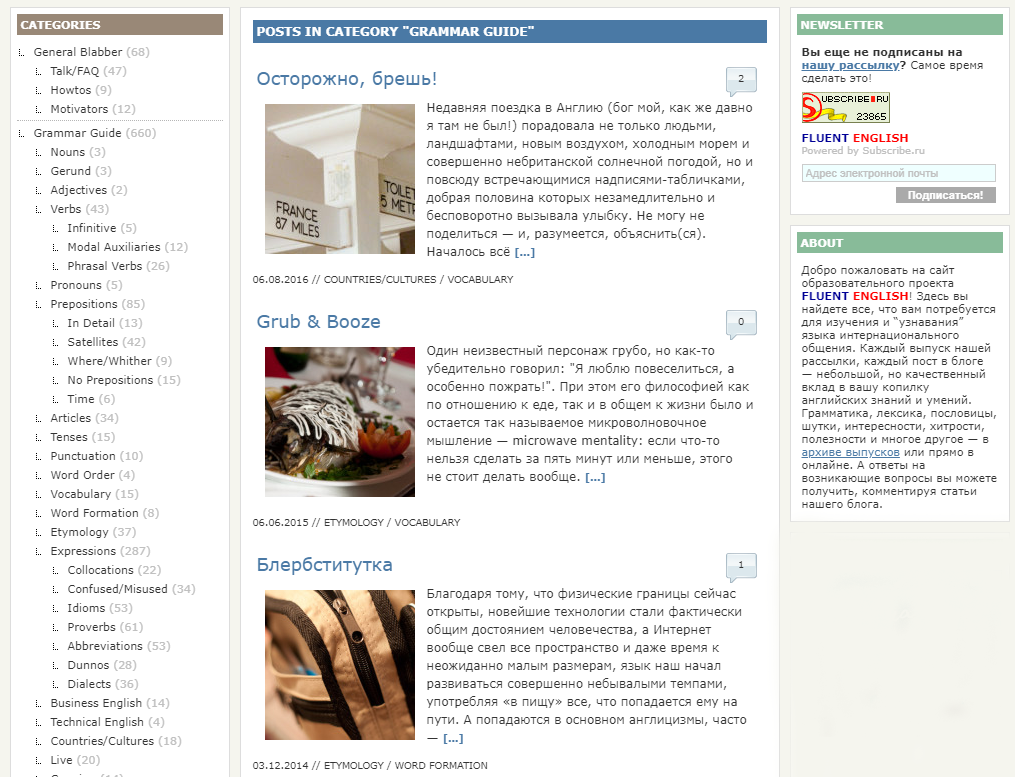 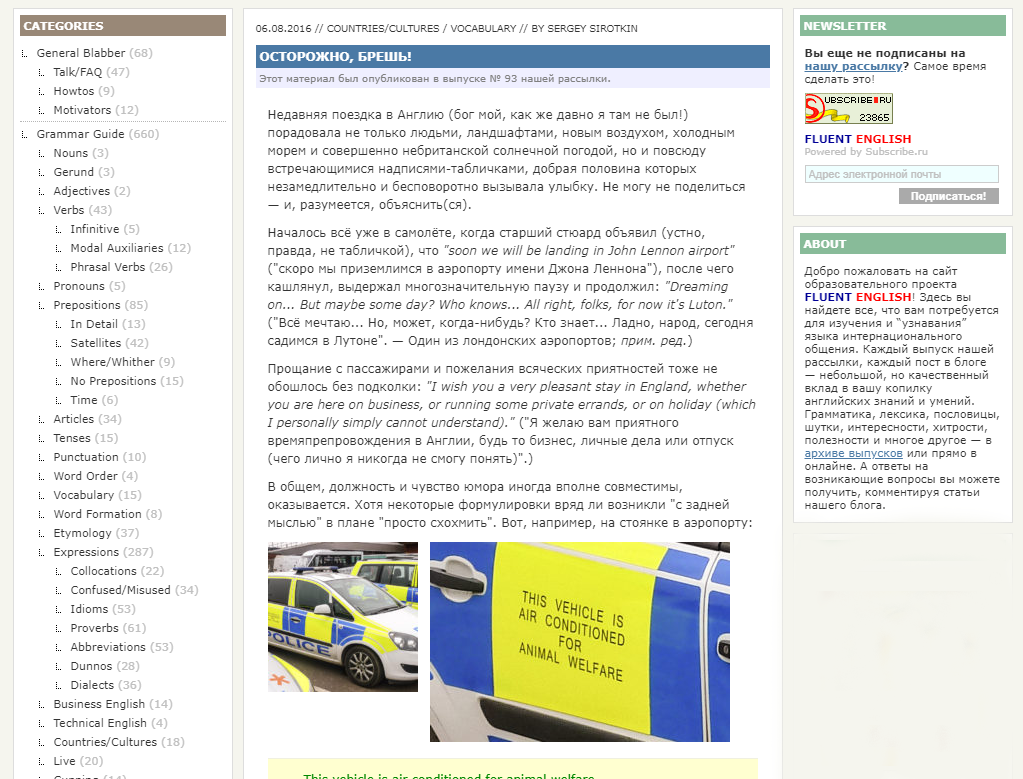 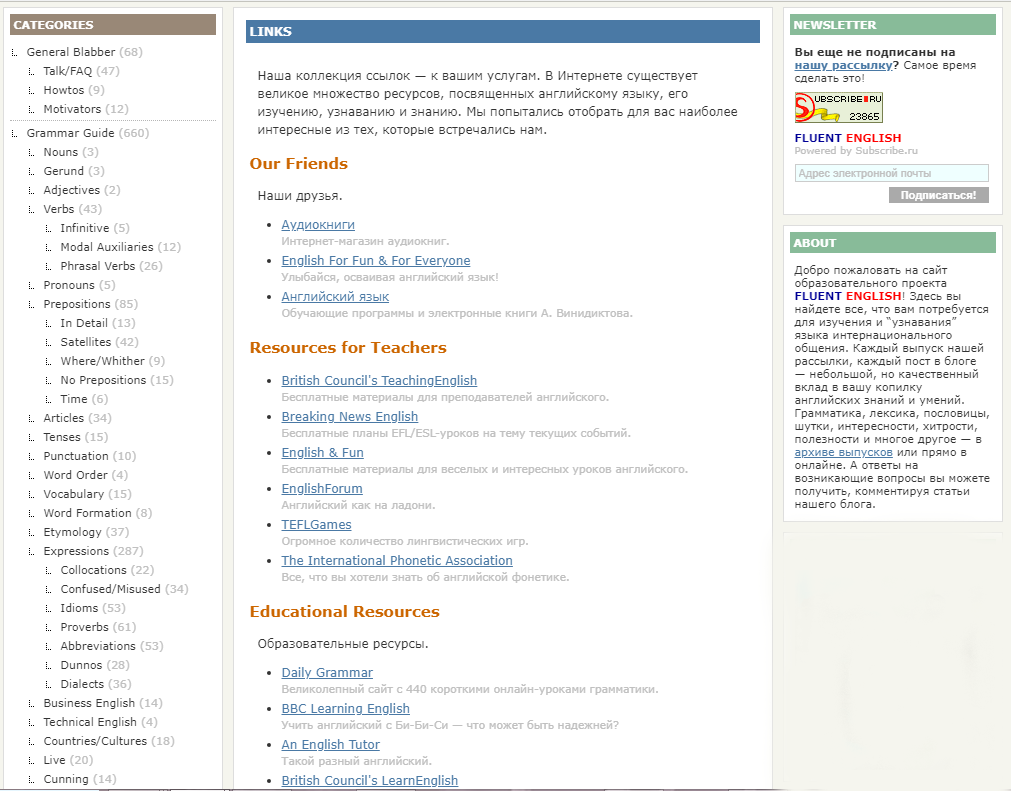 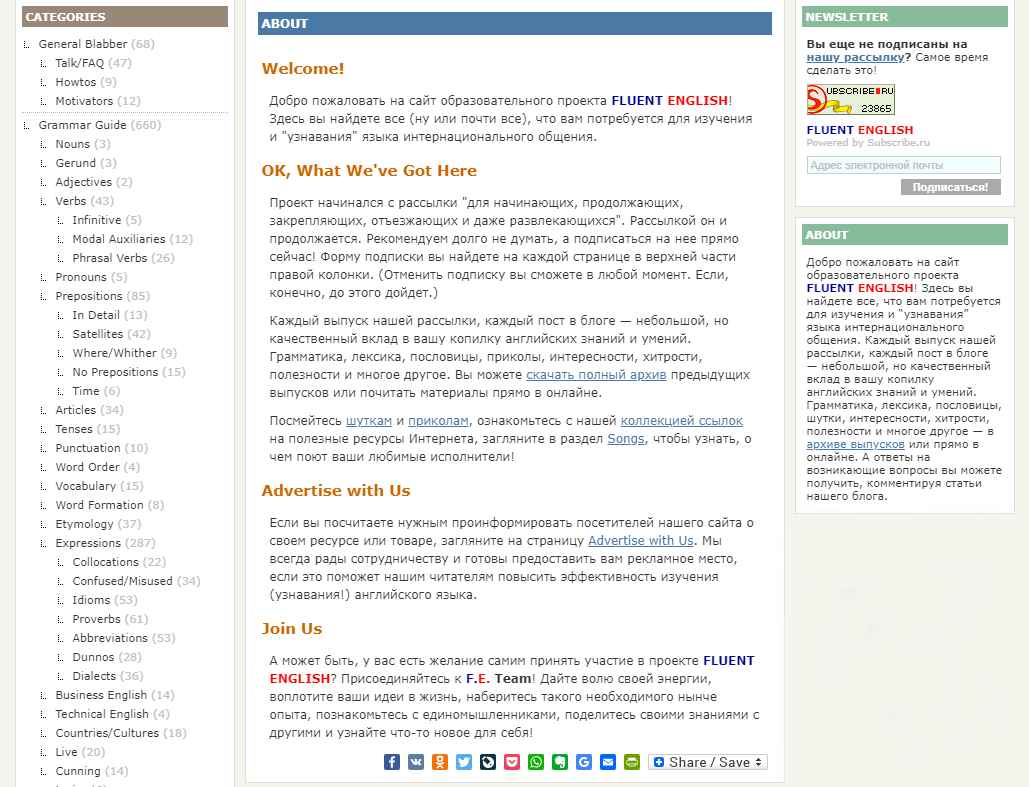 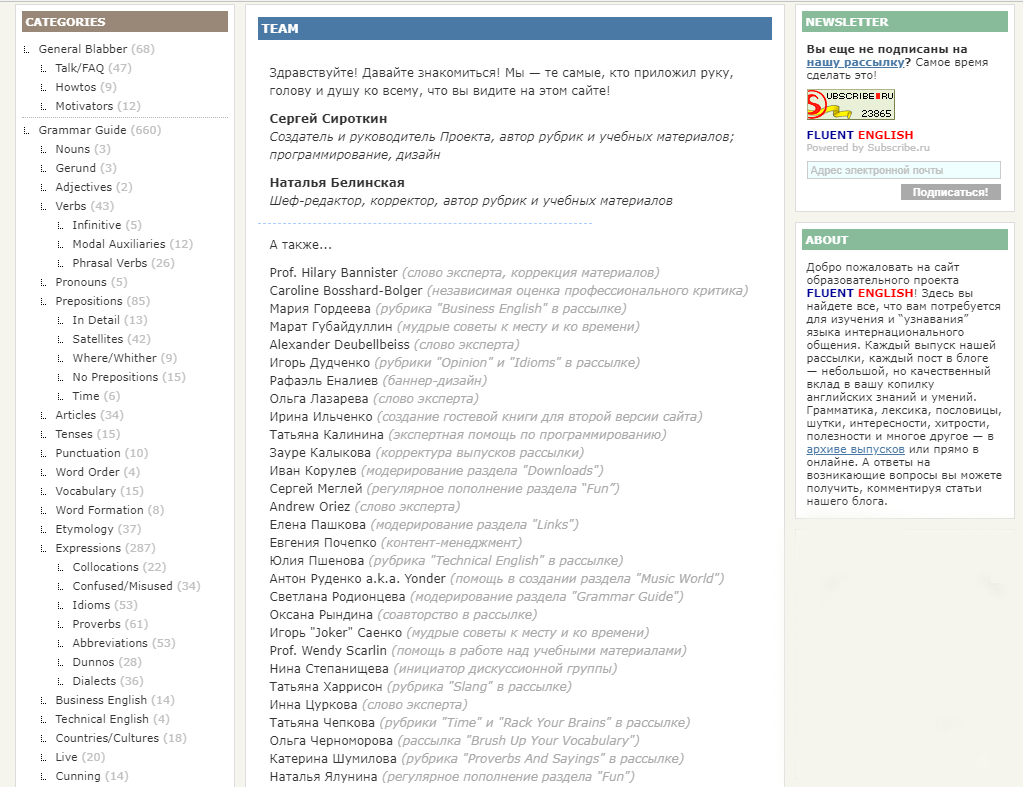 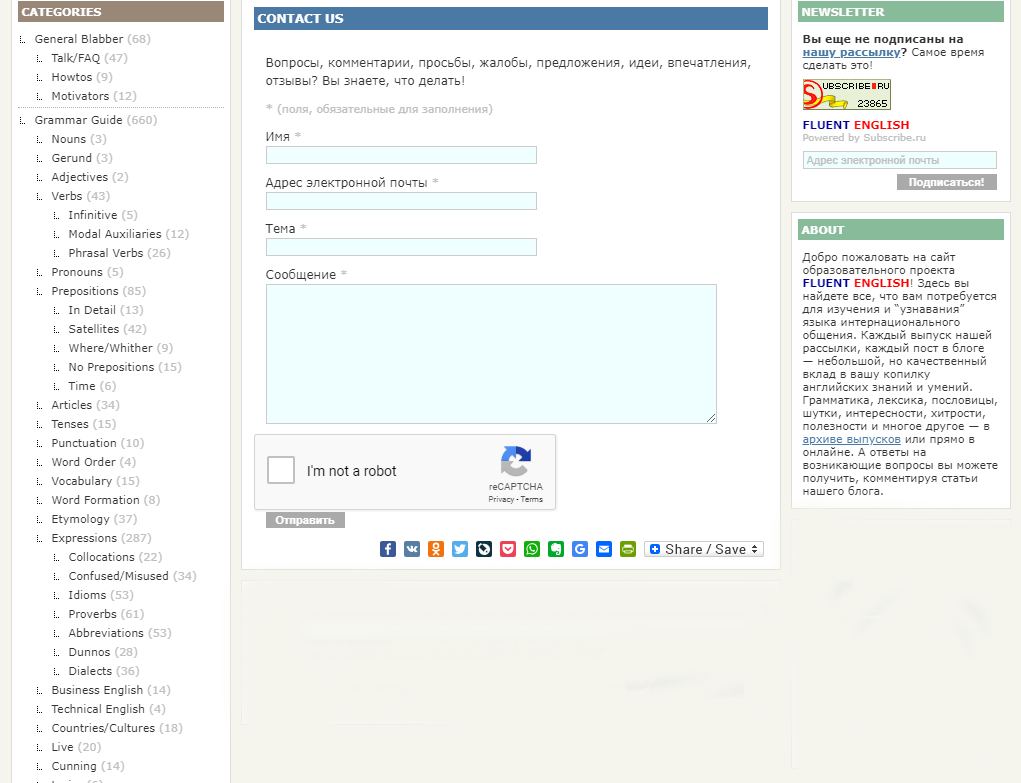 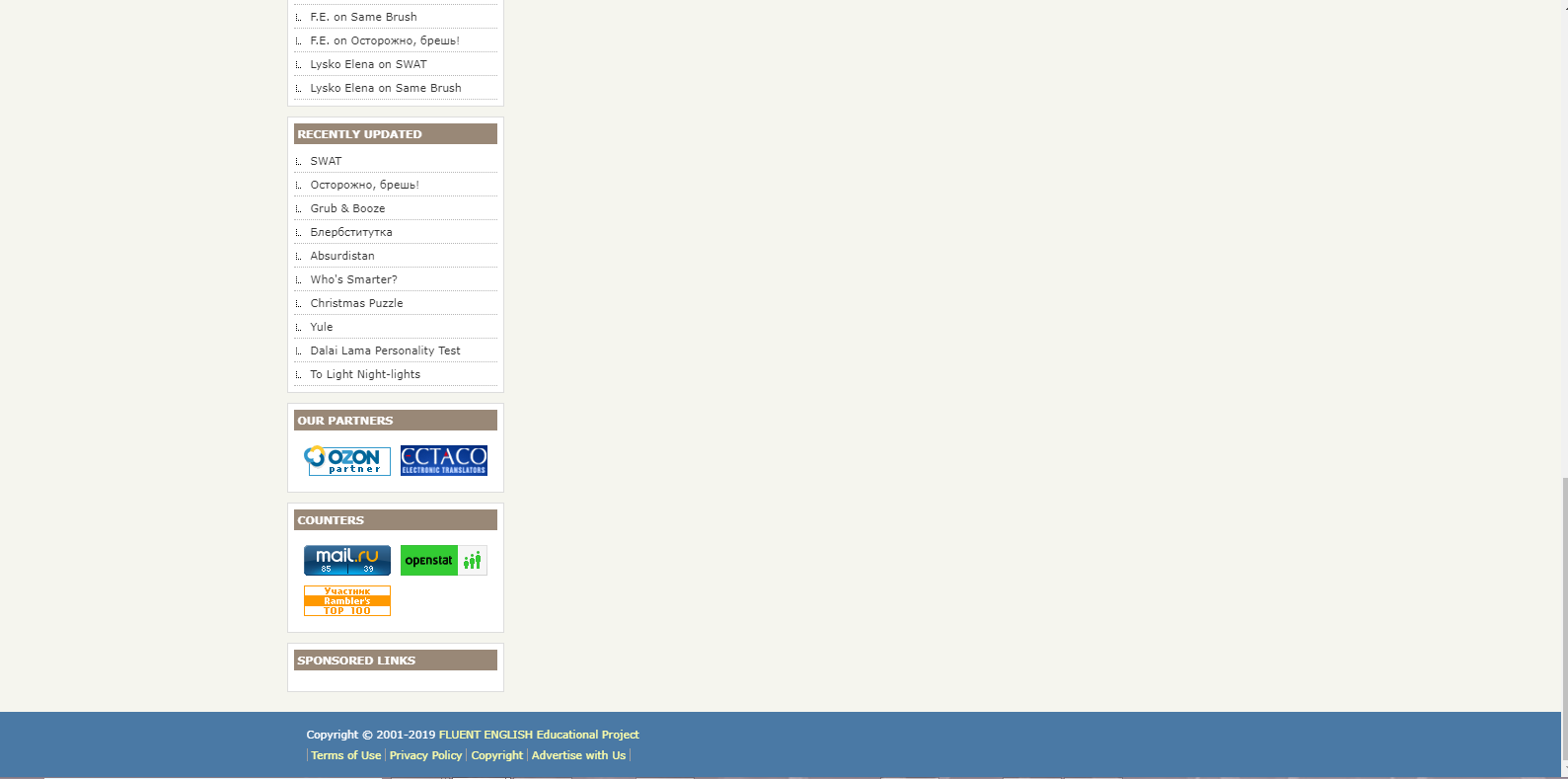